Публичная презентация профессиональных достижений
Усачёвой
Галины Николаевны
учителя русского языка и литературы
МБОУ«Обливская 
СОШ № 2»
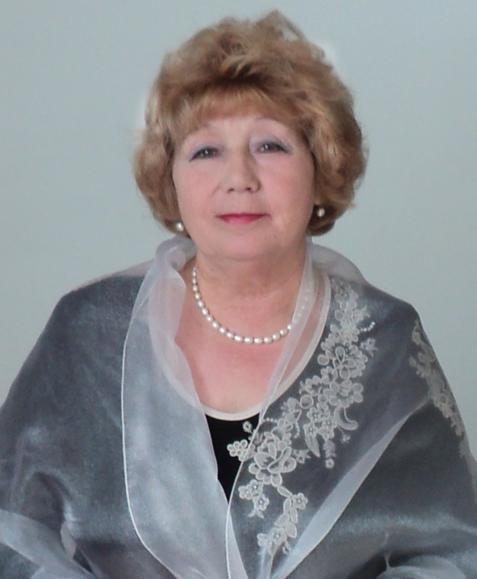 Квалификационная категория: высшая
Педагогический 
стаж: 52 года
Девиз: «Учитель  - плодотворный луч солнца для молодой души, которого ничем заменить невозможно ». 
К.Д. Ушинский
Достижения
Нагрудный знак «Почётный работник воспитания и просвещения РФ»(2021)
Звания:   «Старший учитель»(1995), 
    «Ветеран труда» (2008), 
 «Лучший учитель Российской Федерации» в рамках ПНПО (2008)
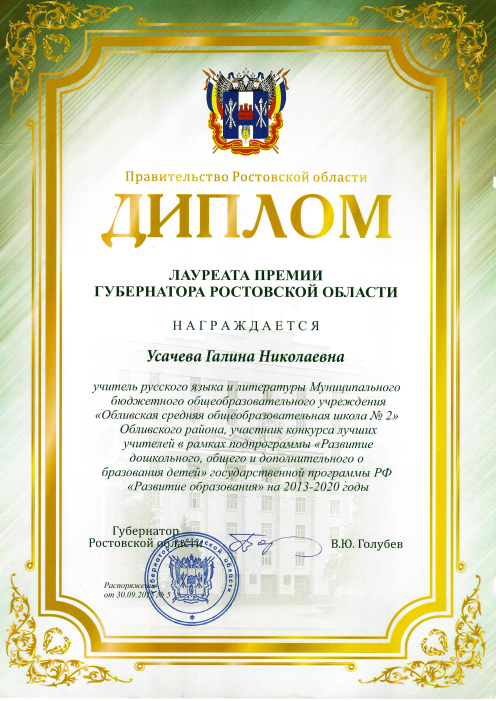 Тема методической разработки
Развитие творческих способностей учащихся на уроках русского языка и литературы.
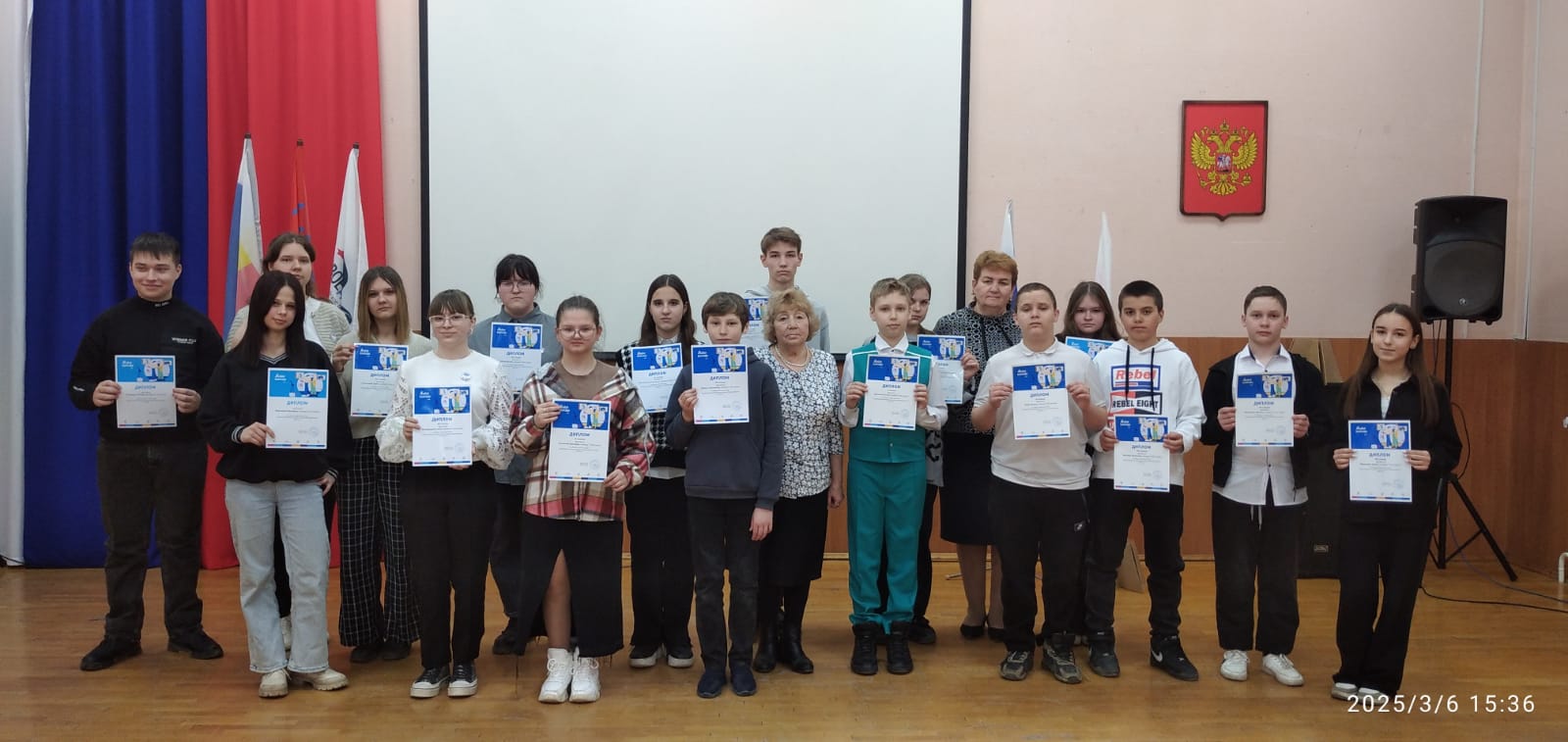 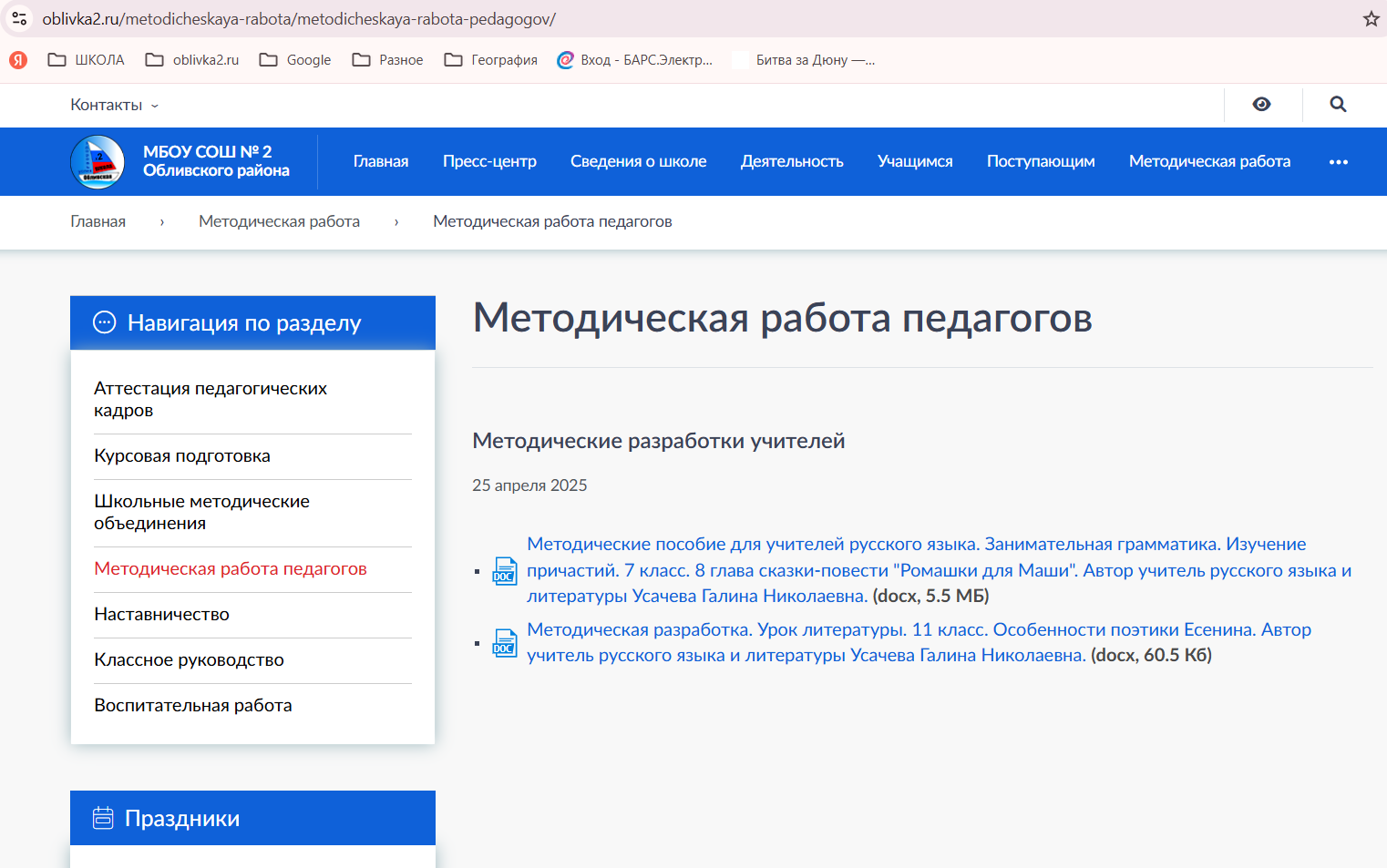 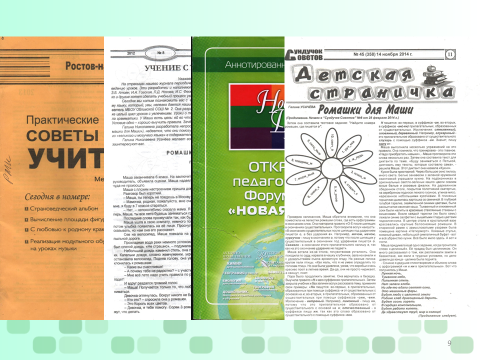 Стабильность и динамика высокого уровня и качества освоения обучающимися учебных программ по русскому языку
Стабильность и динамика высокого уровня и качества освоения обучающимися учебных программ по литературе
Динамика качества освоения учебной программы по русскому языку
Учебные результаты школьников по итогам ВПР
Учебные результаты школьников по итогам ЕГЭ
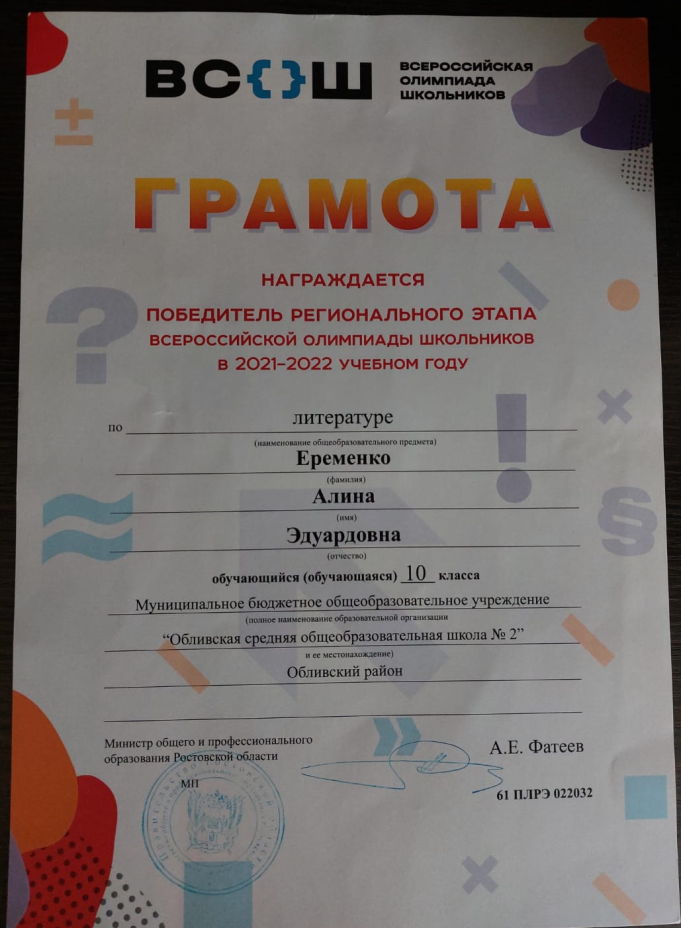 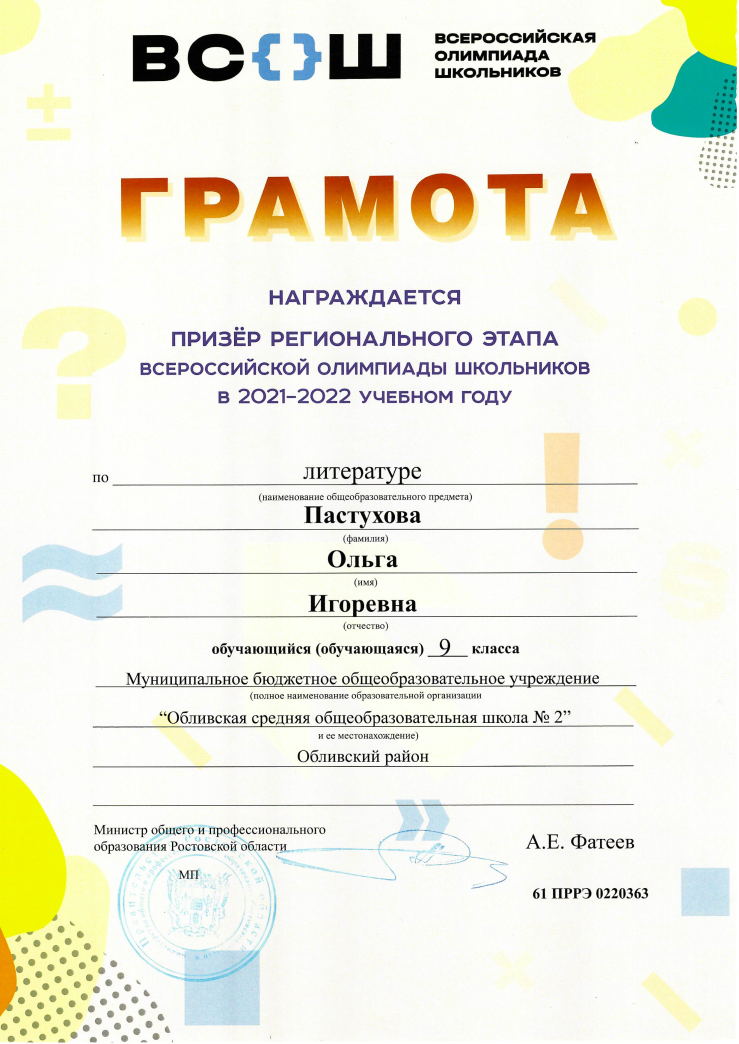 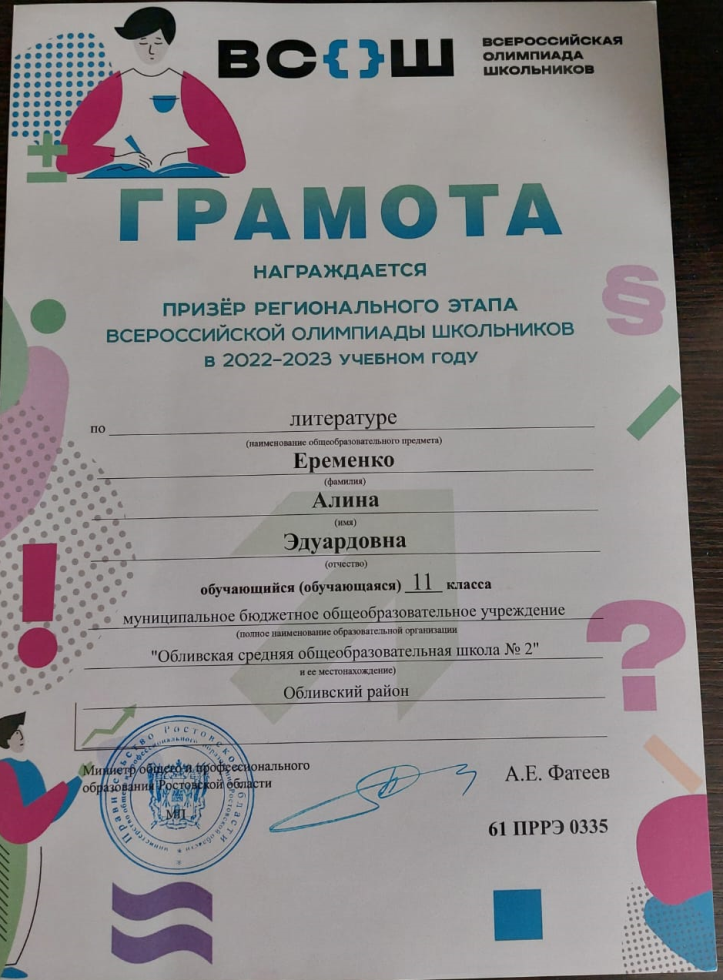 Оценка работы учителя местным сообществом
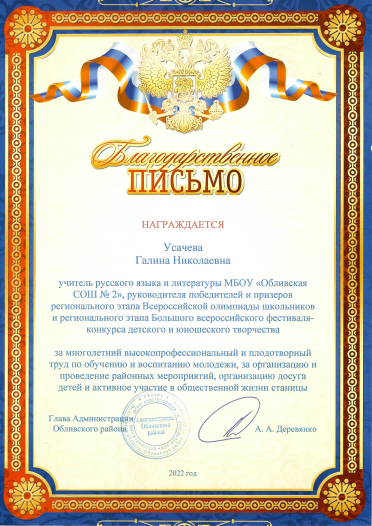 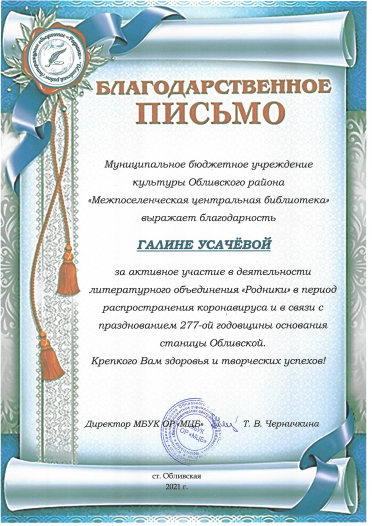 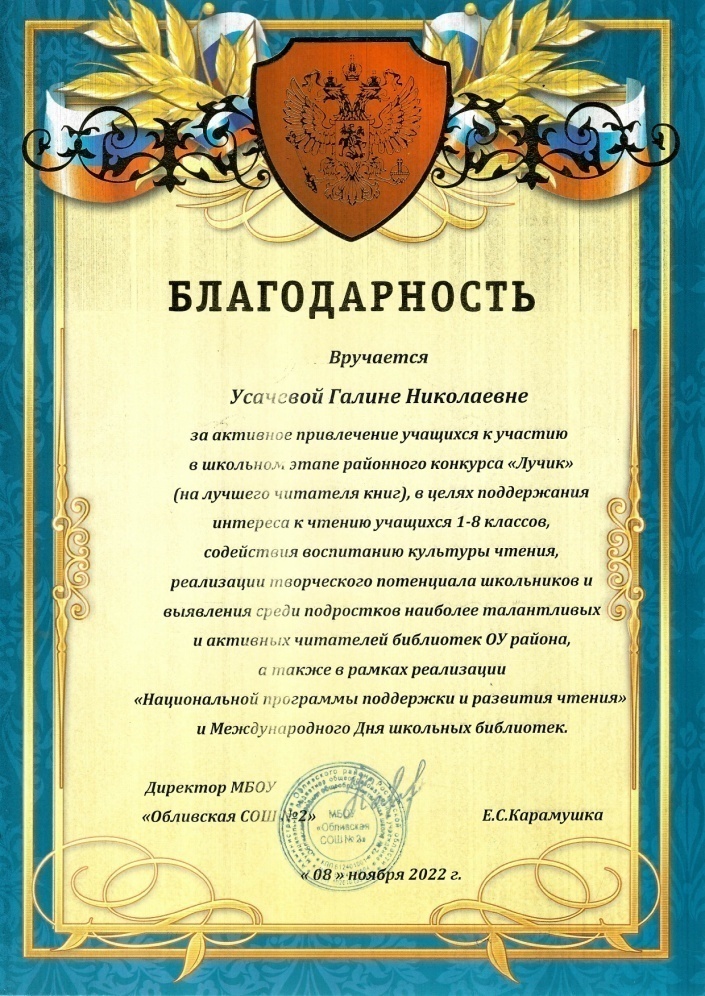 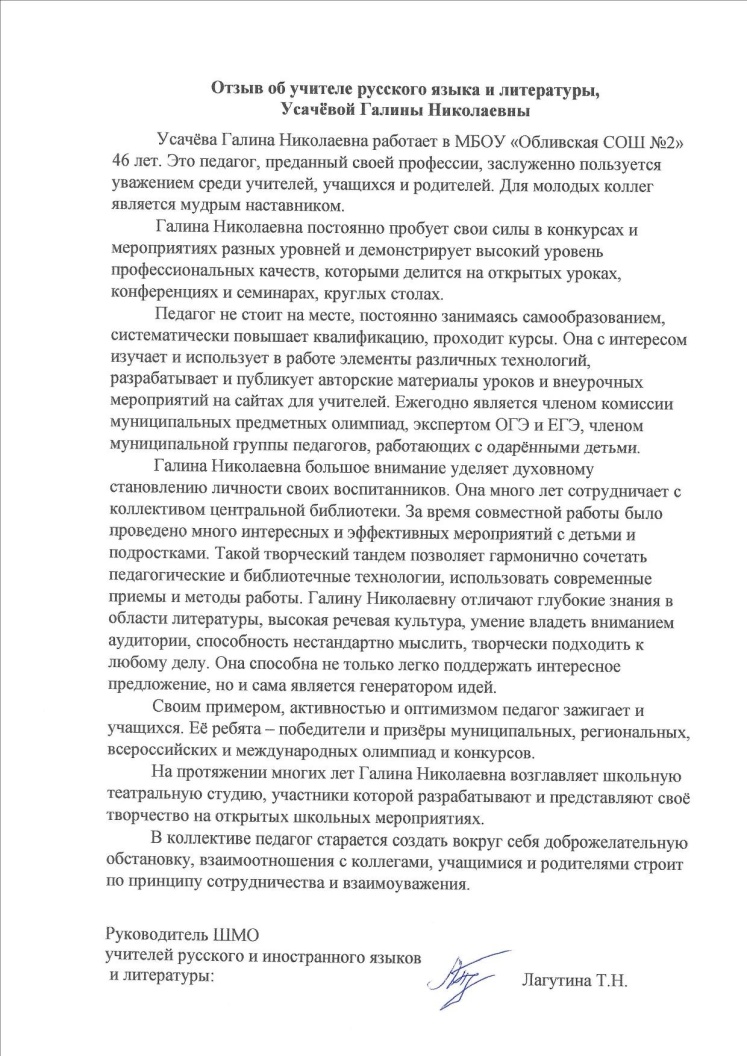 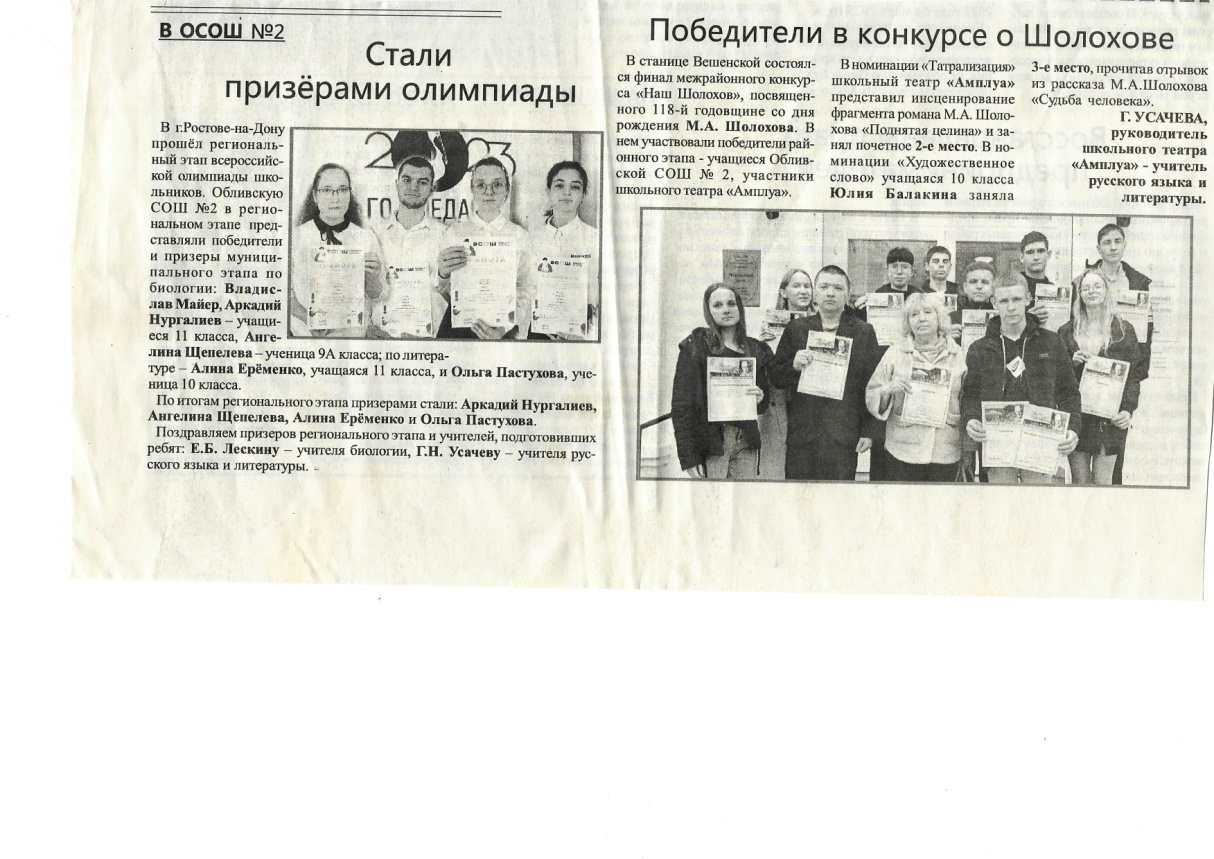 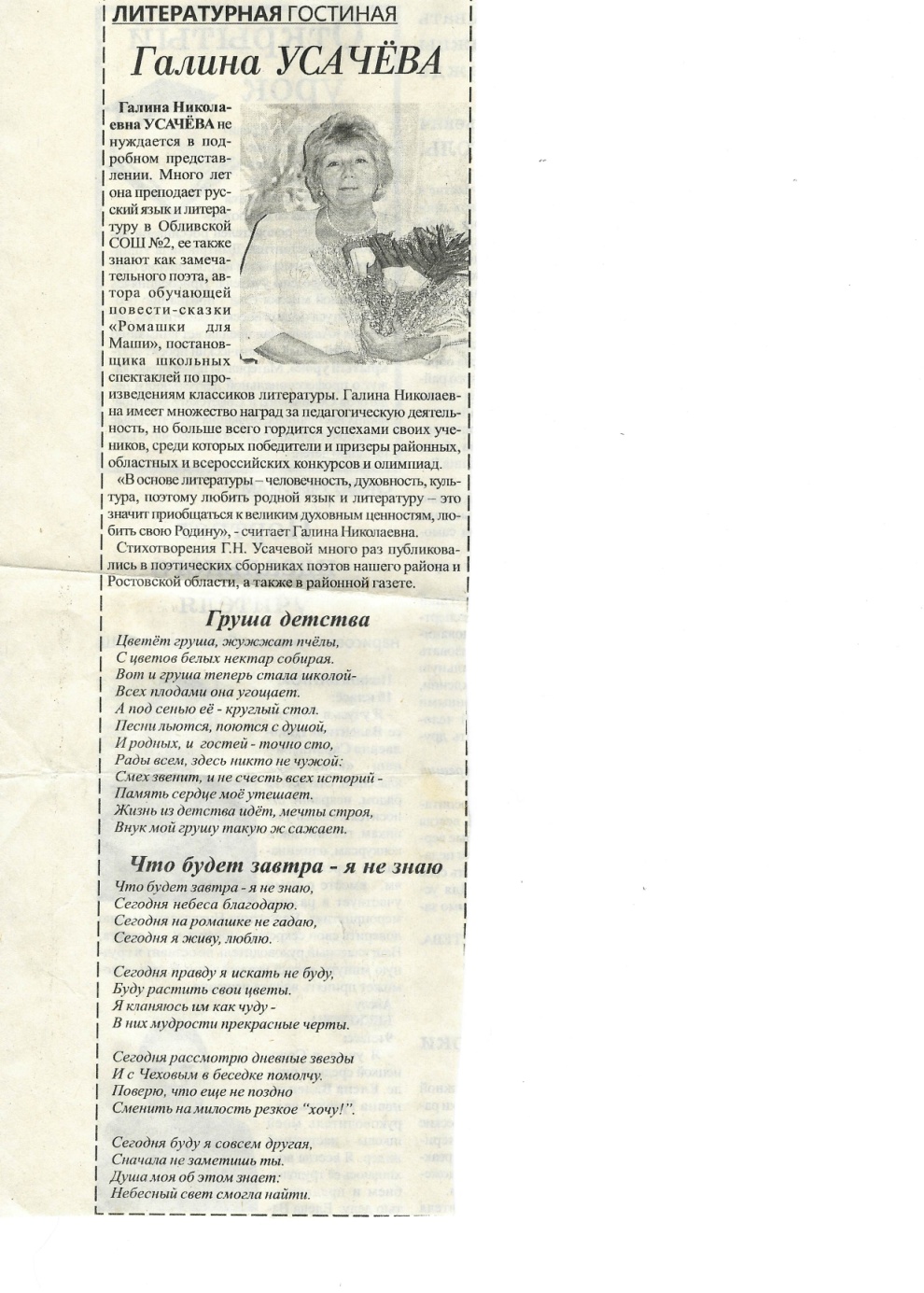 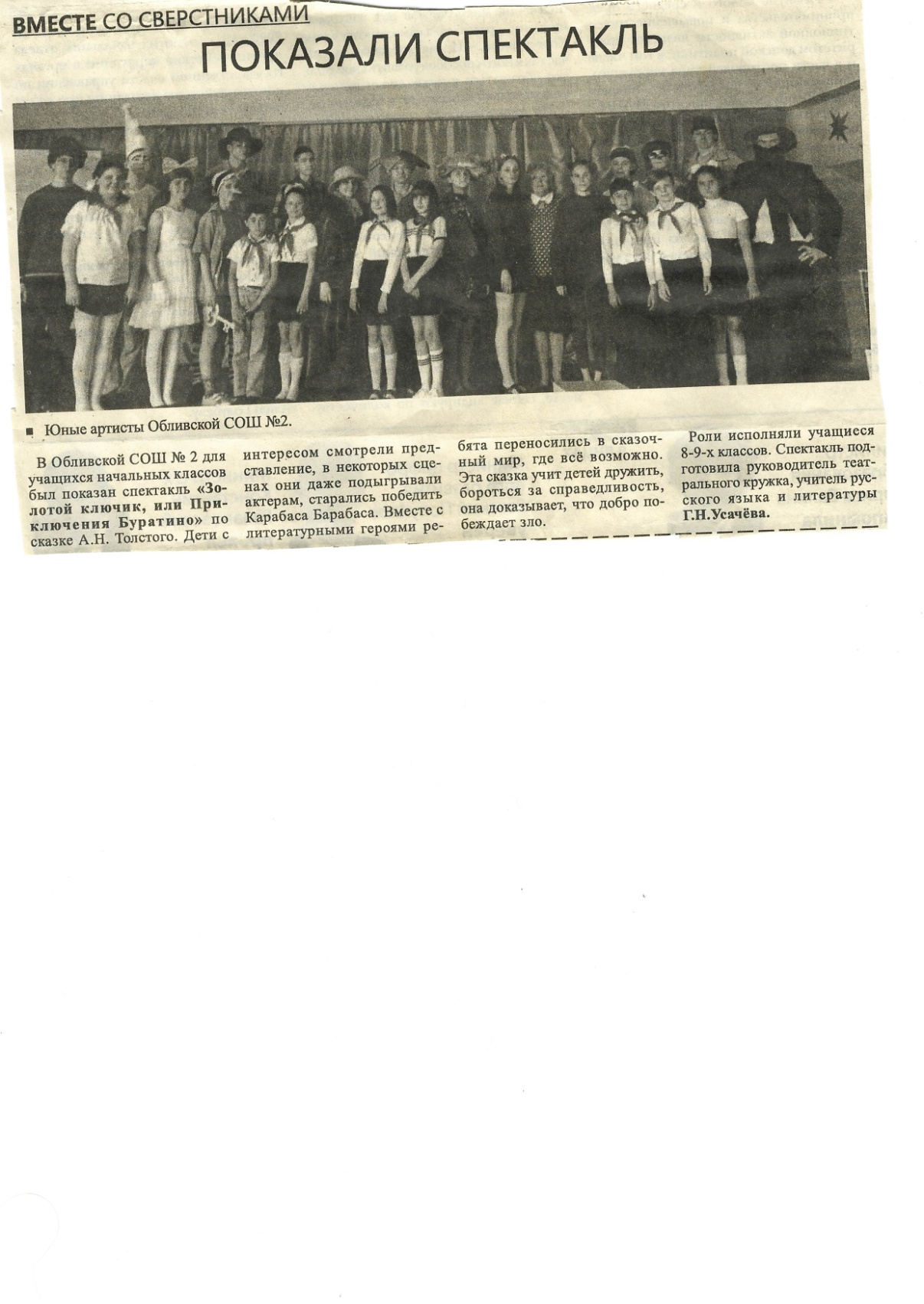 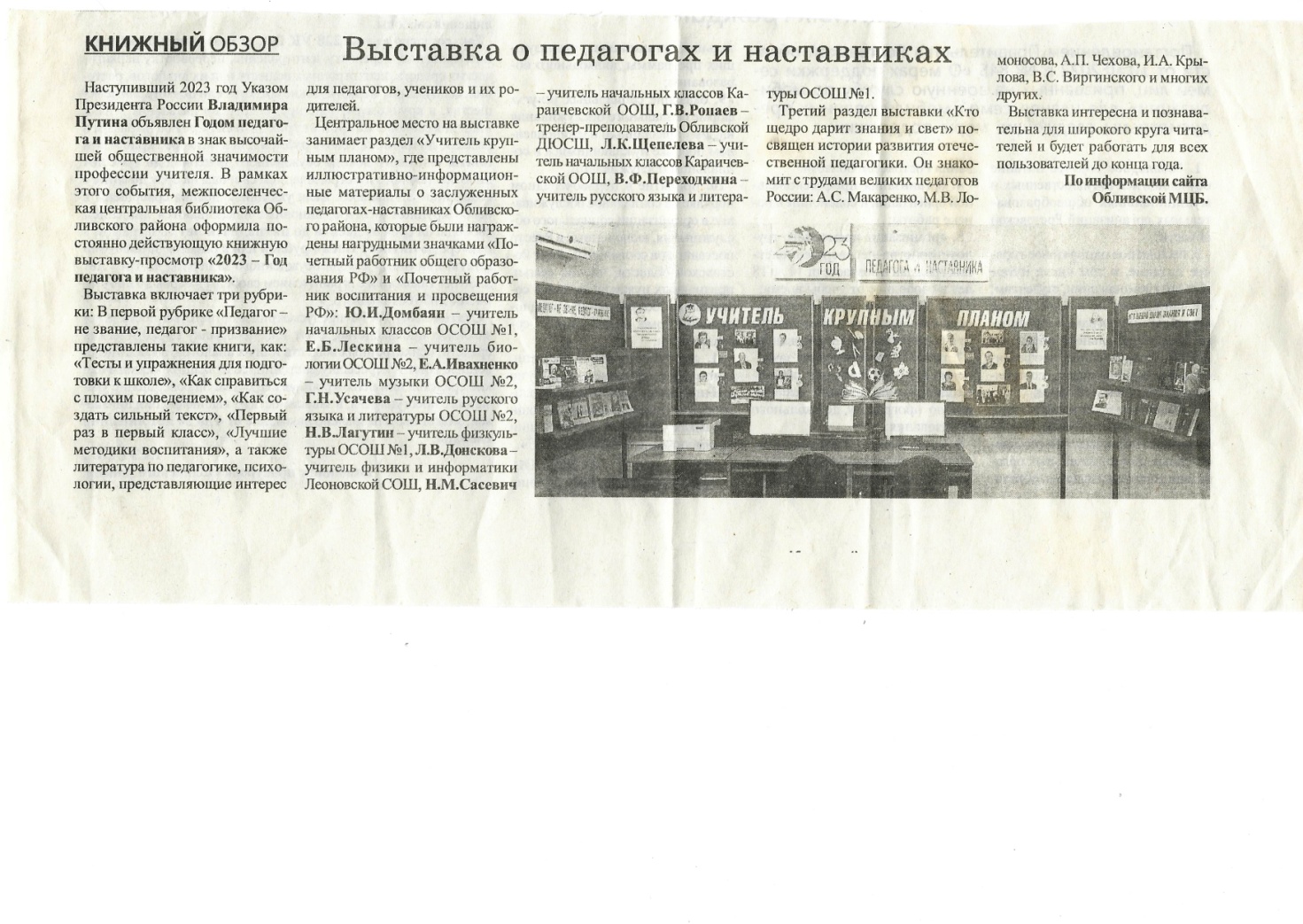 Достижения учащихся на муниципальном уровне
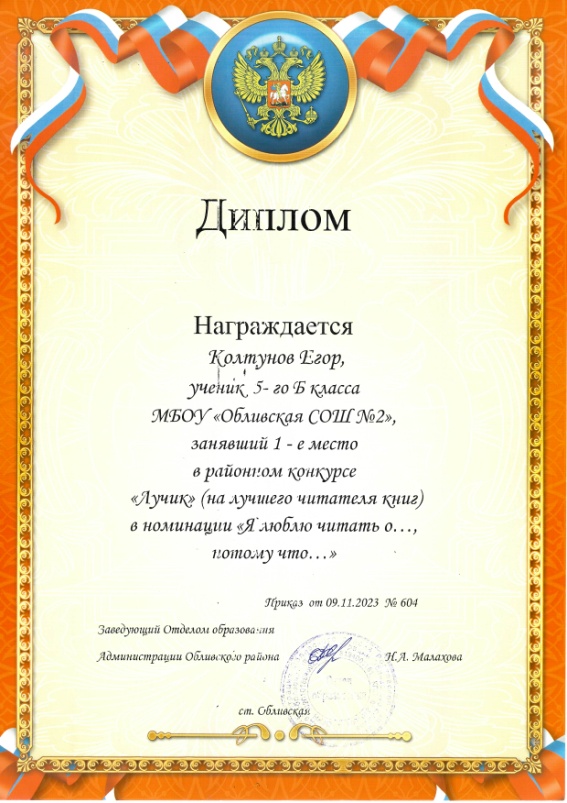 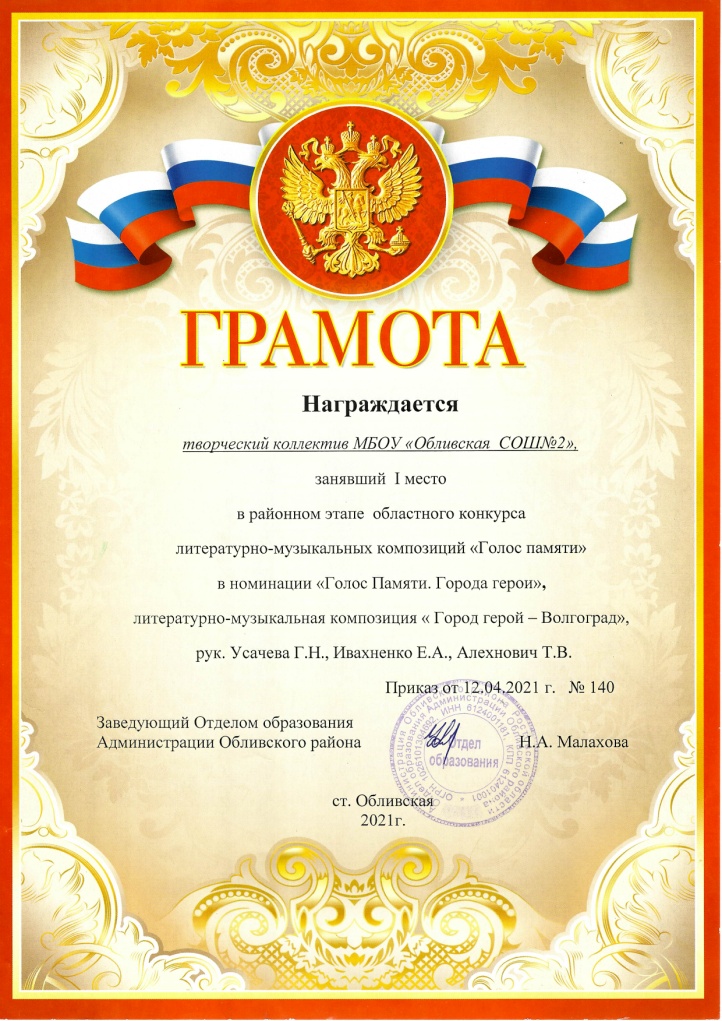 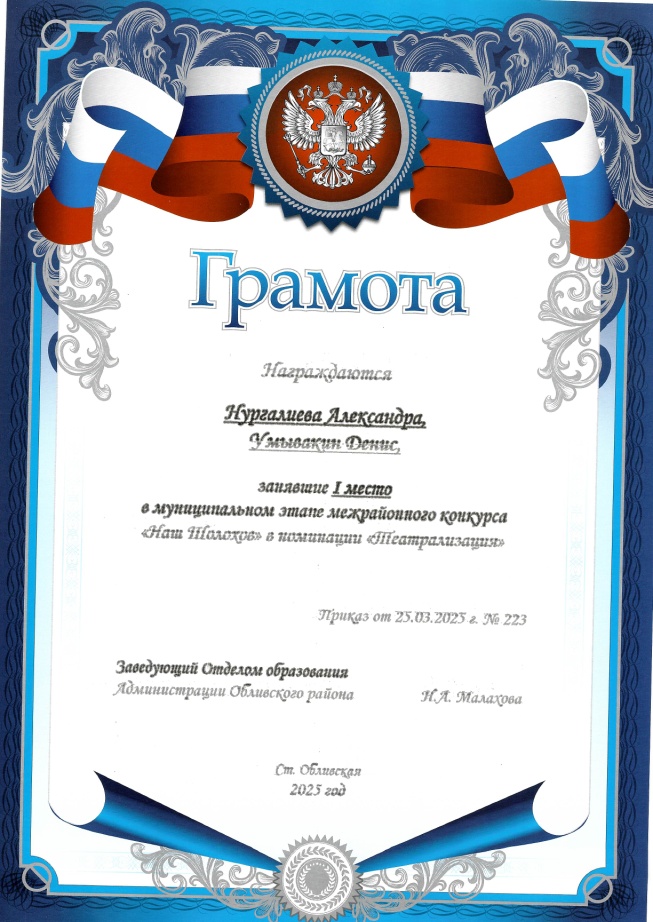 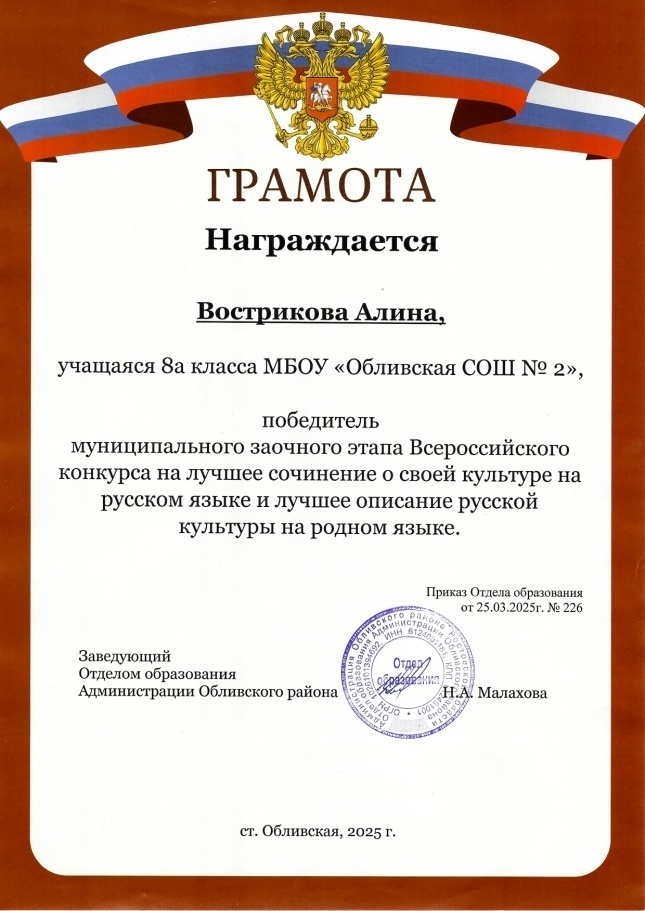 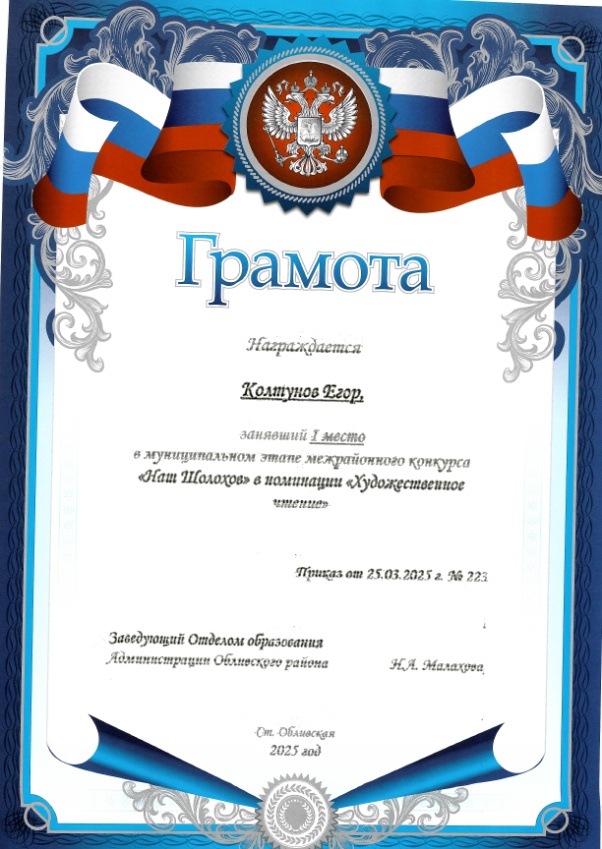 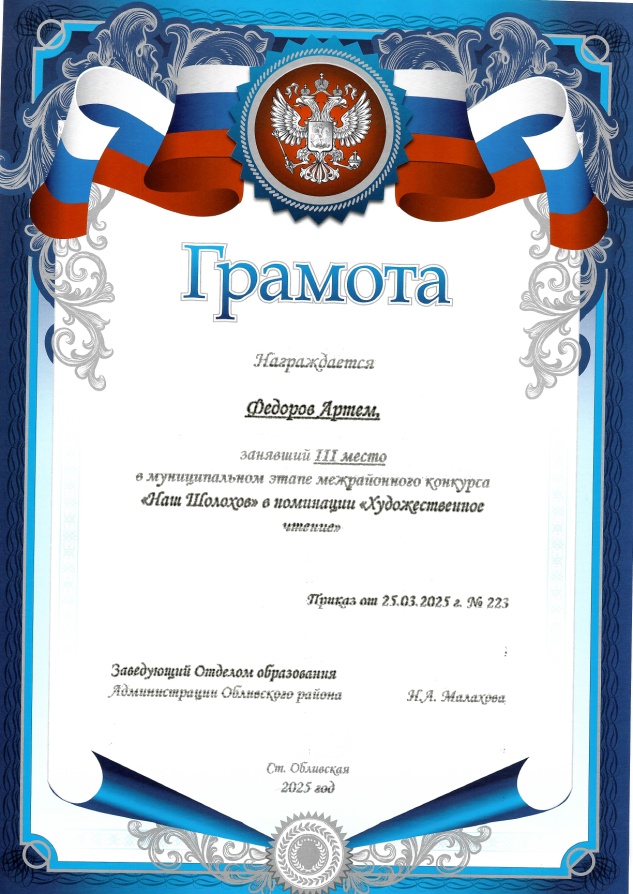 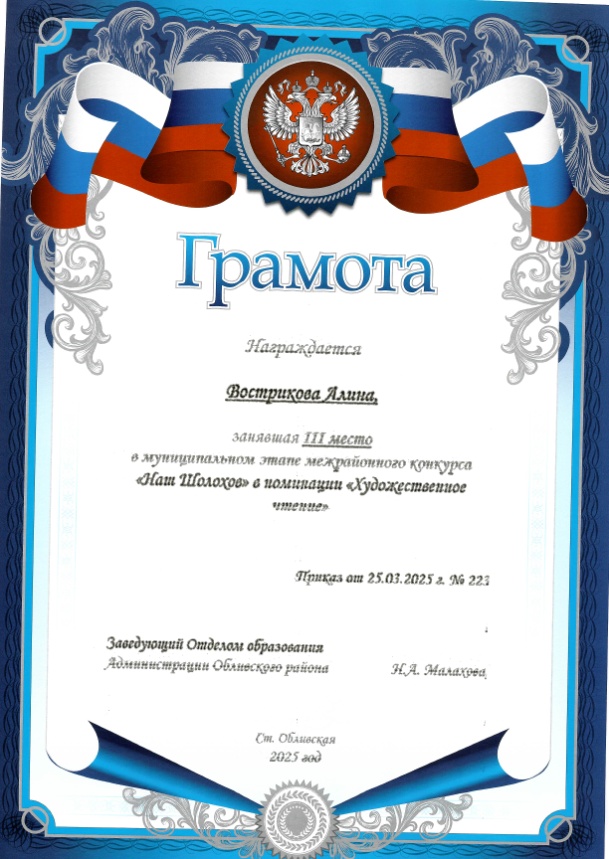 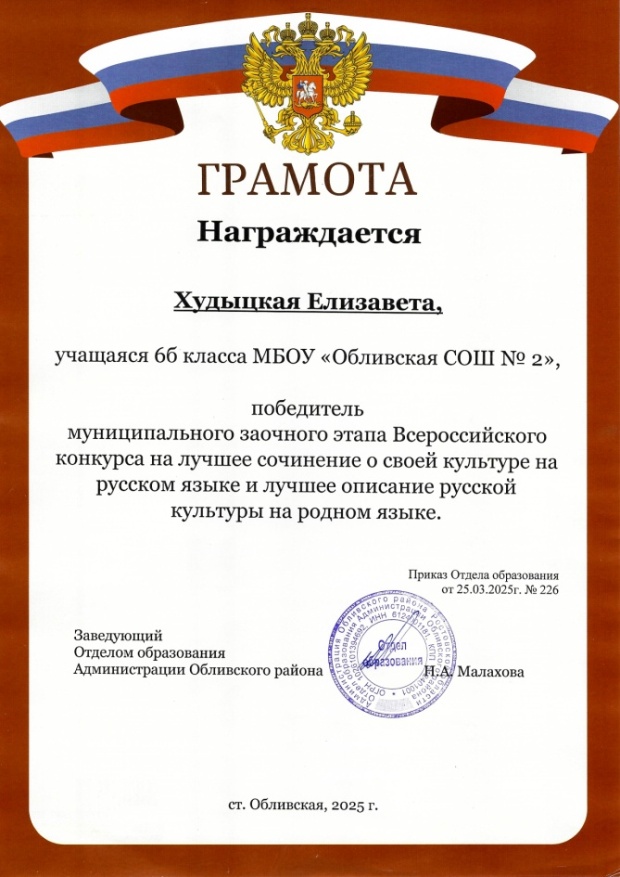 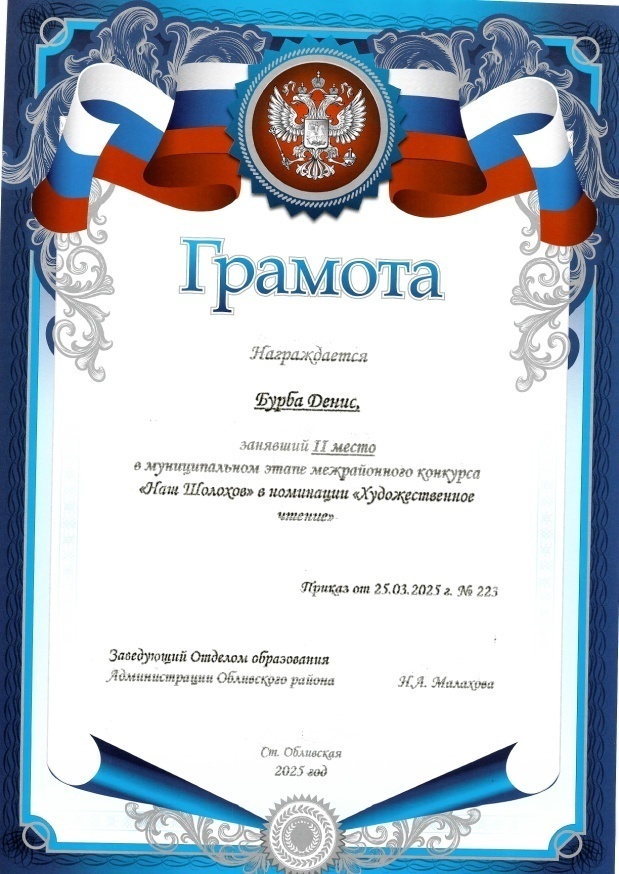 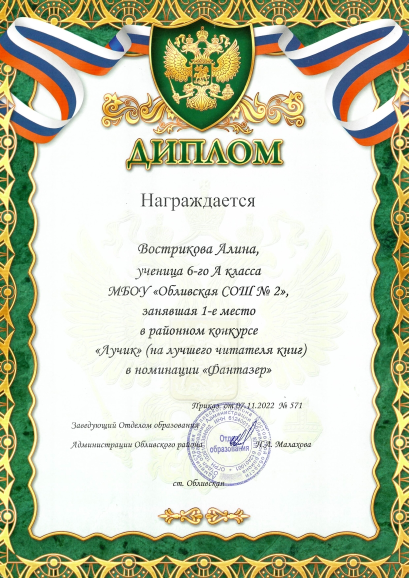 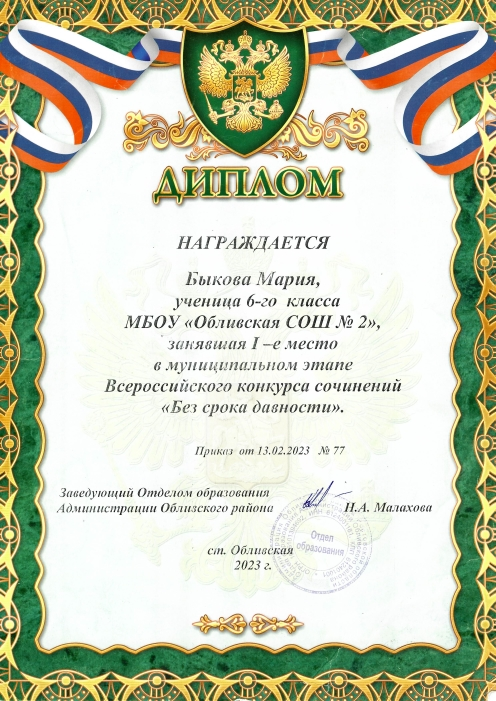 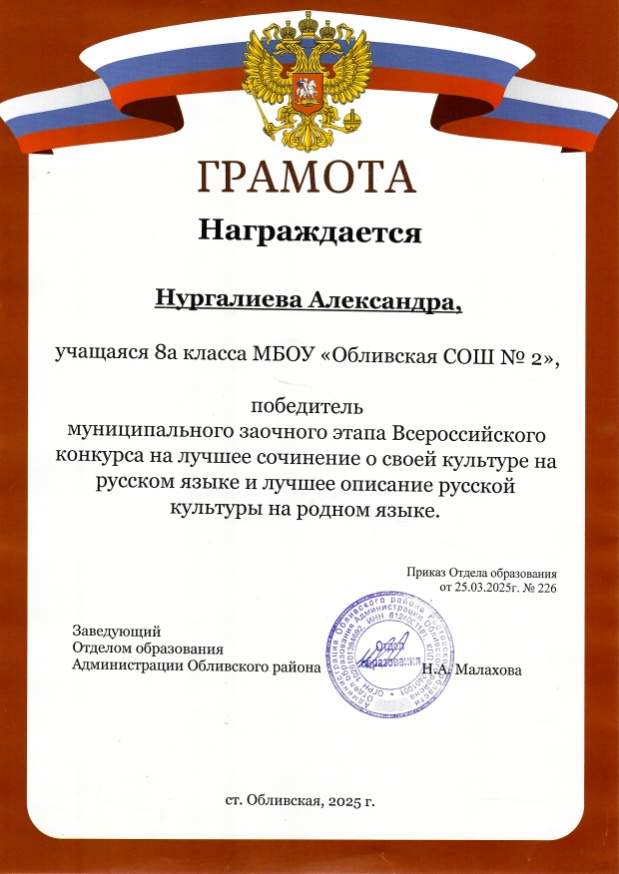 Успехи учащихся на региональном уровне
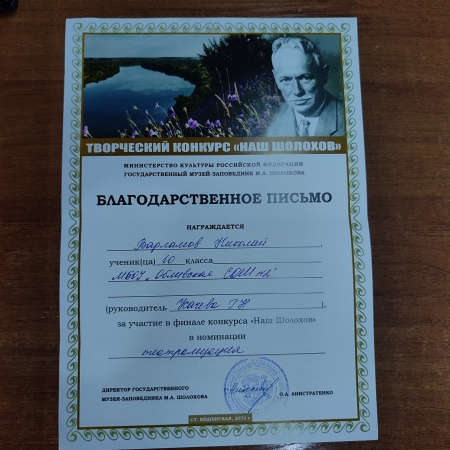 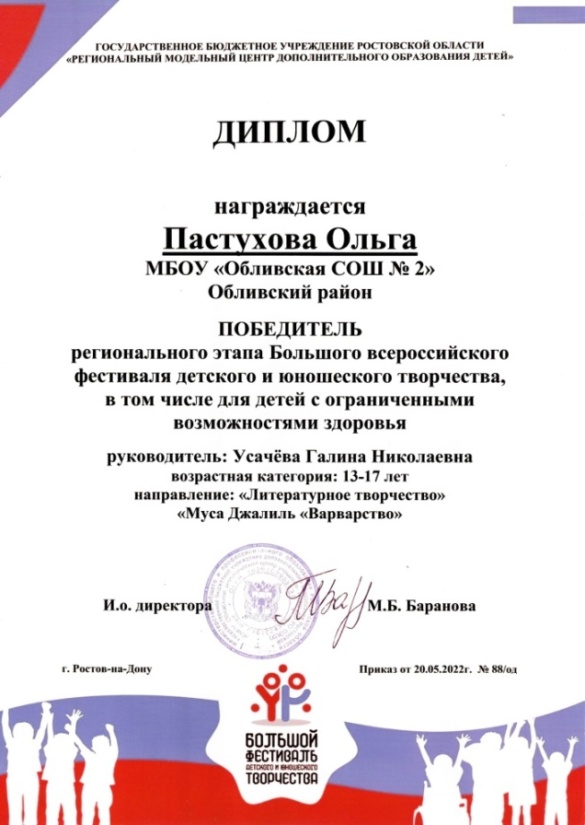 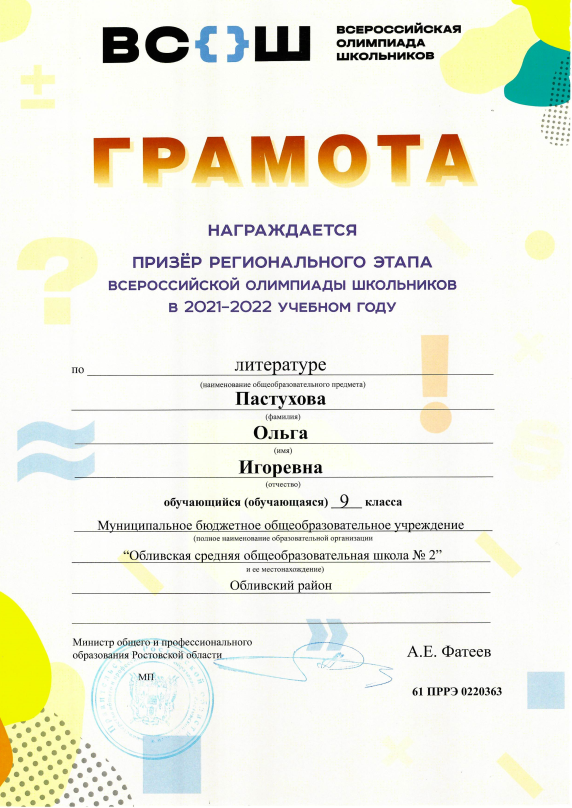 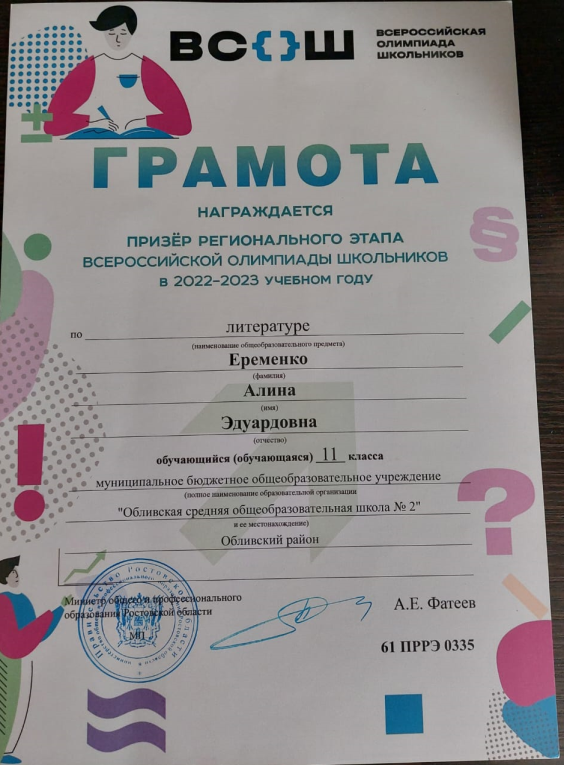 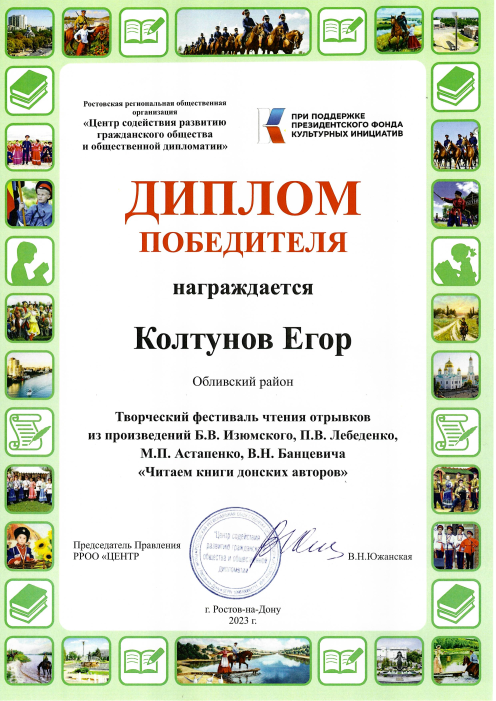 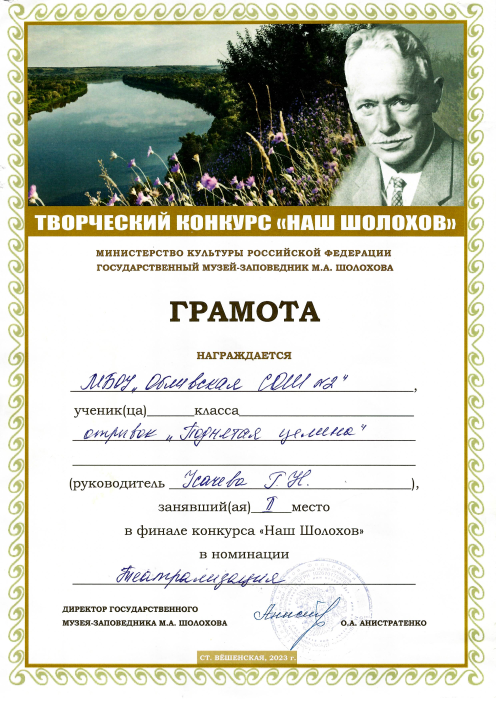 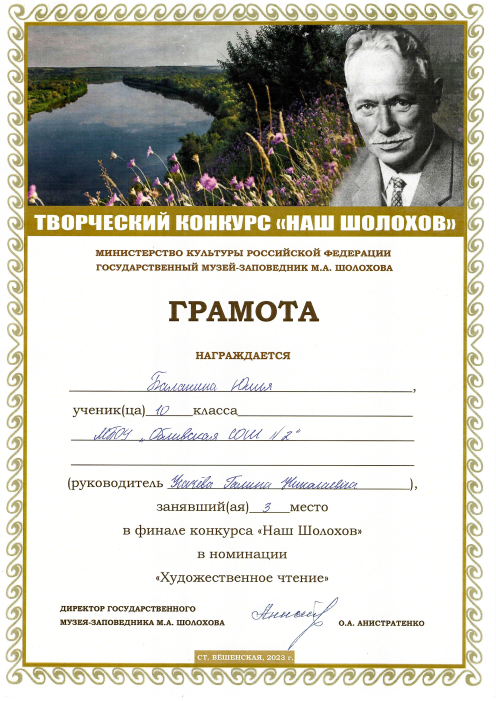 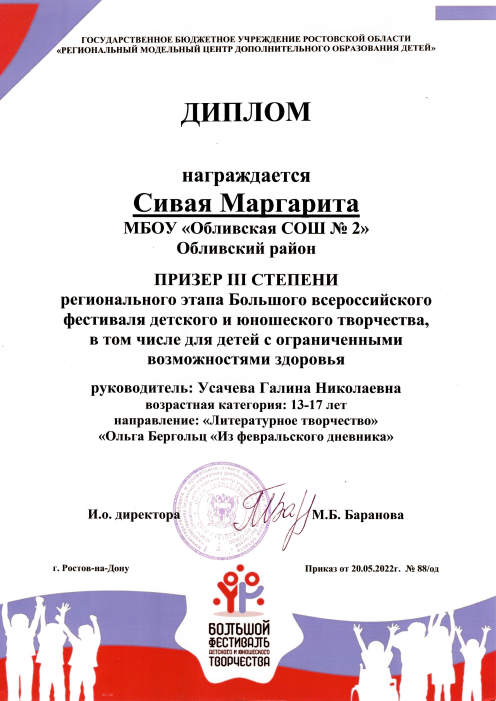 Федеральный уровень достижений учащихся
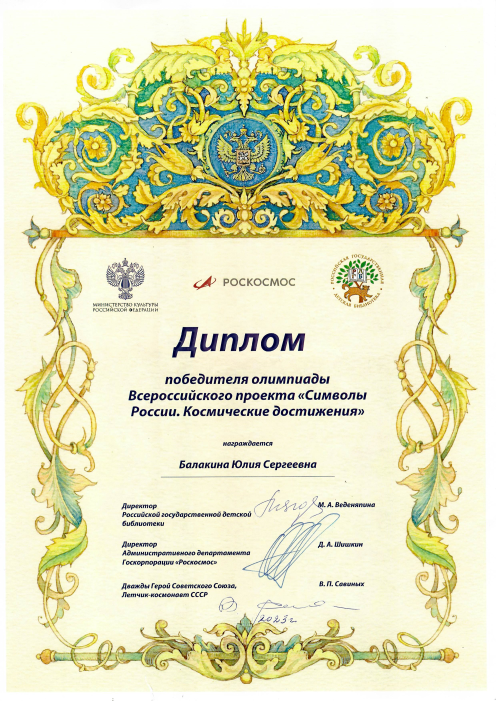 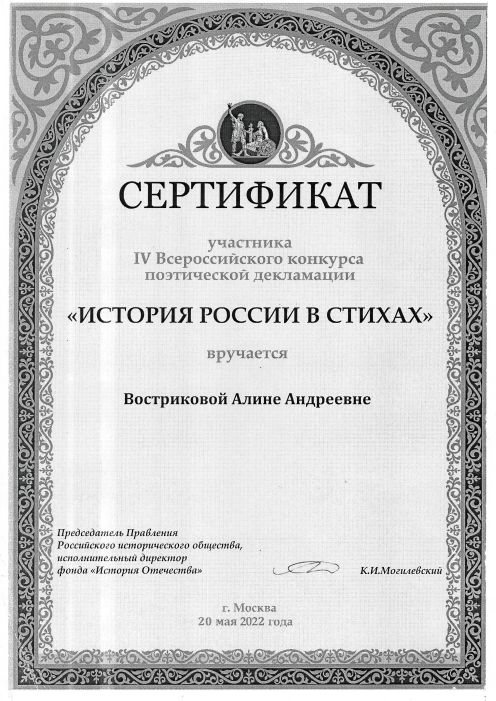 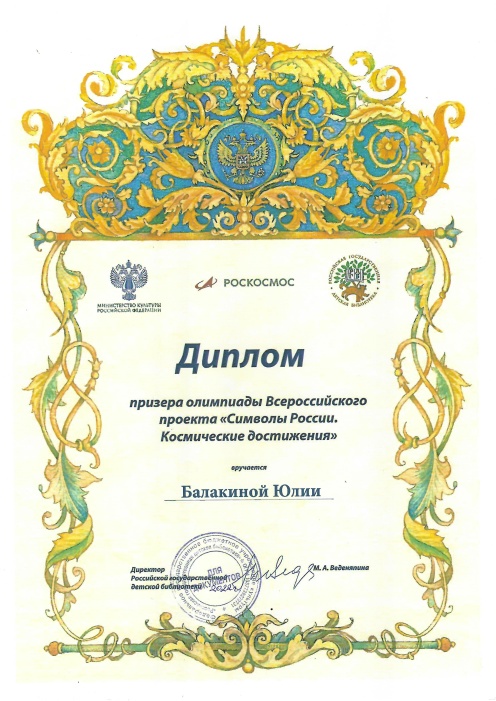 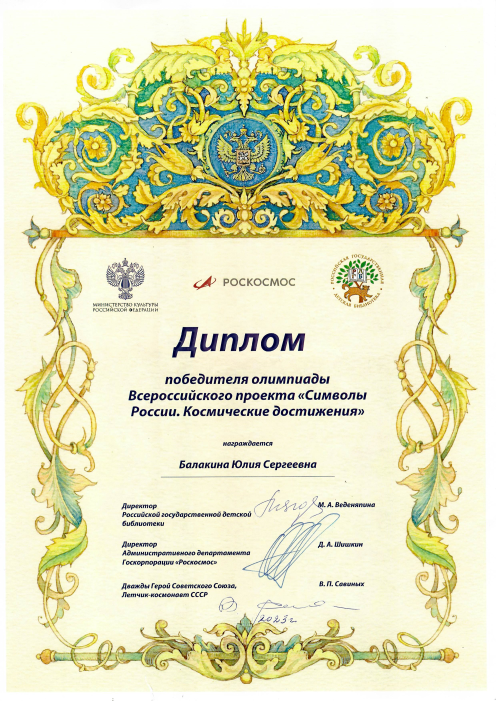 Высокие результаты внеурочной деятельности
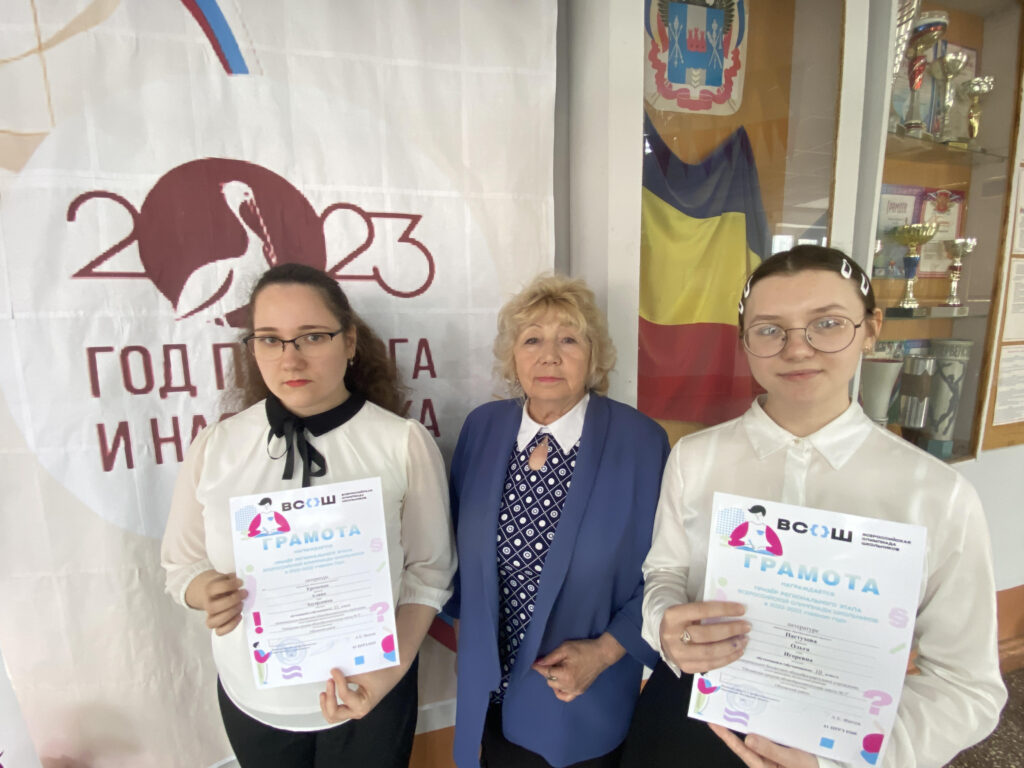 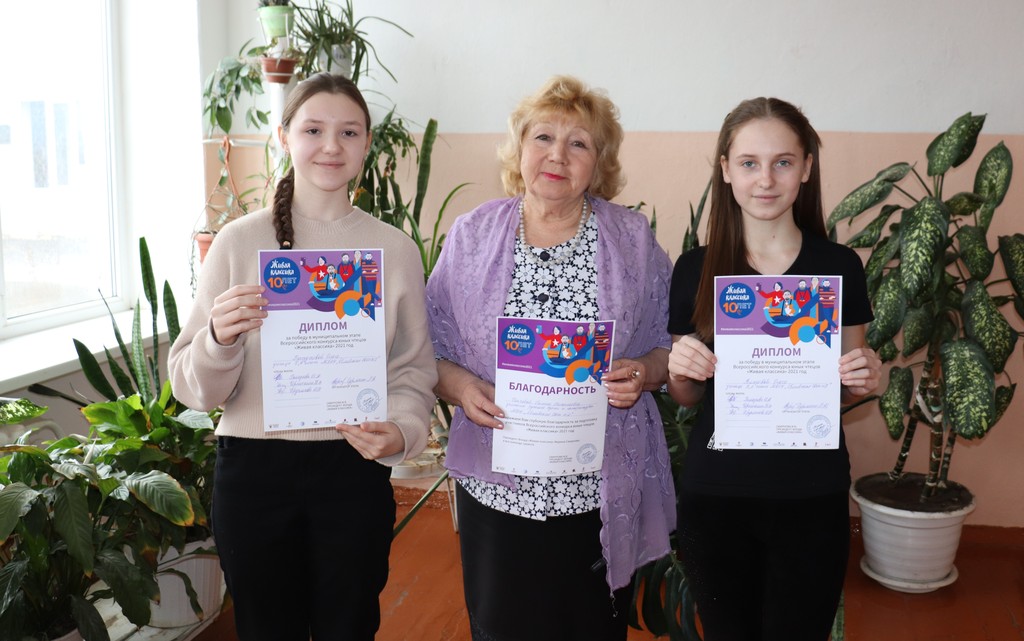 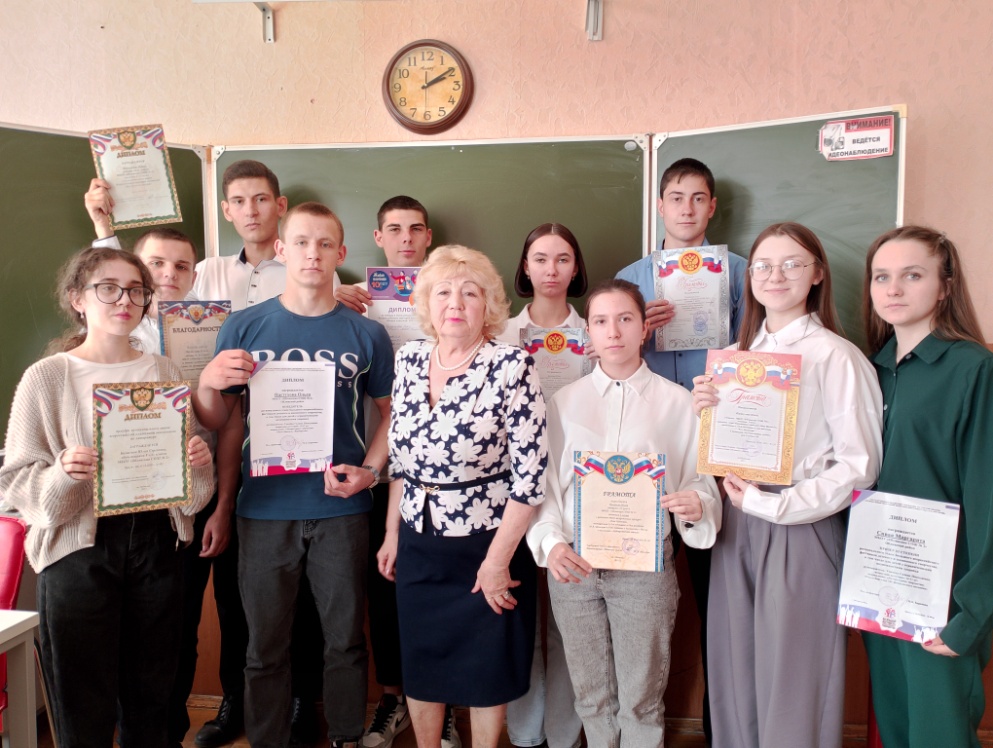 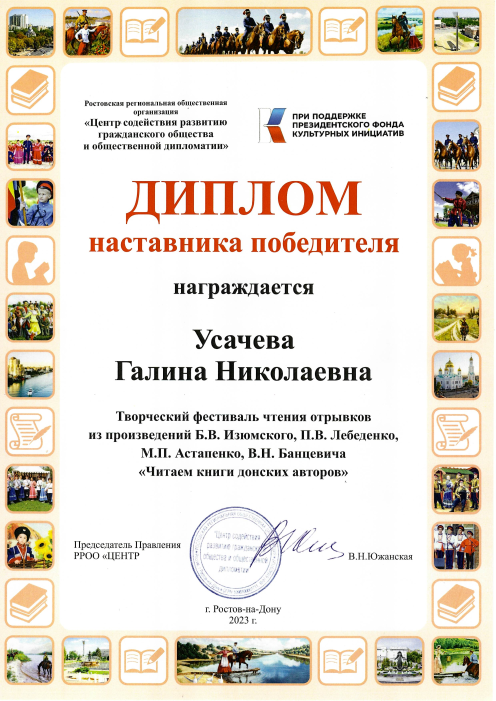 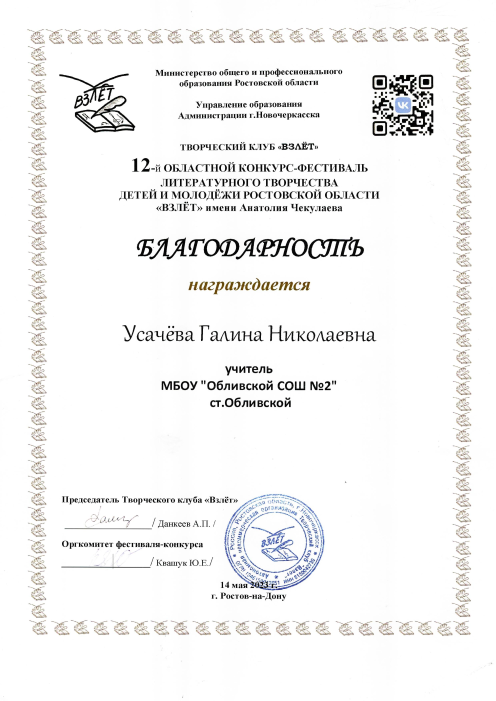 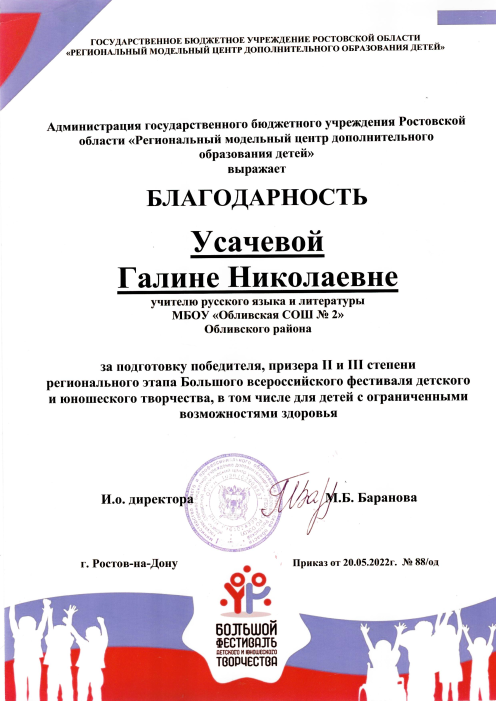 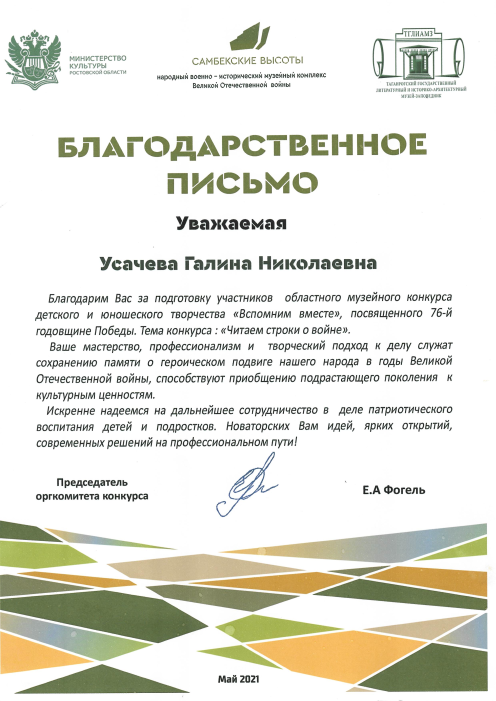 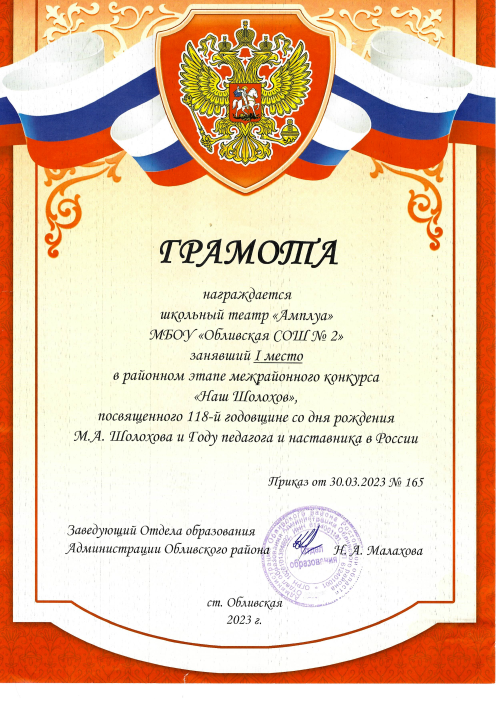 Применение современных образовательных технологий
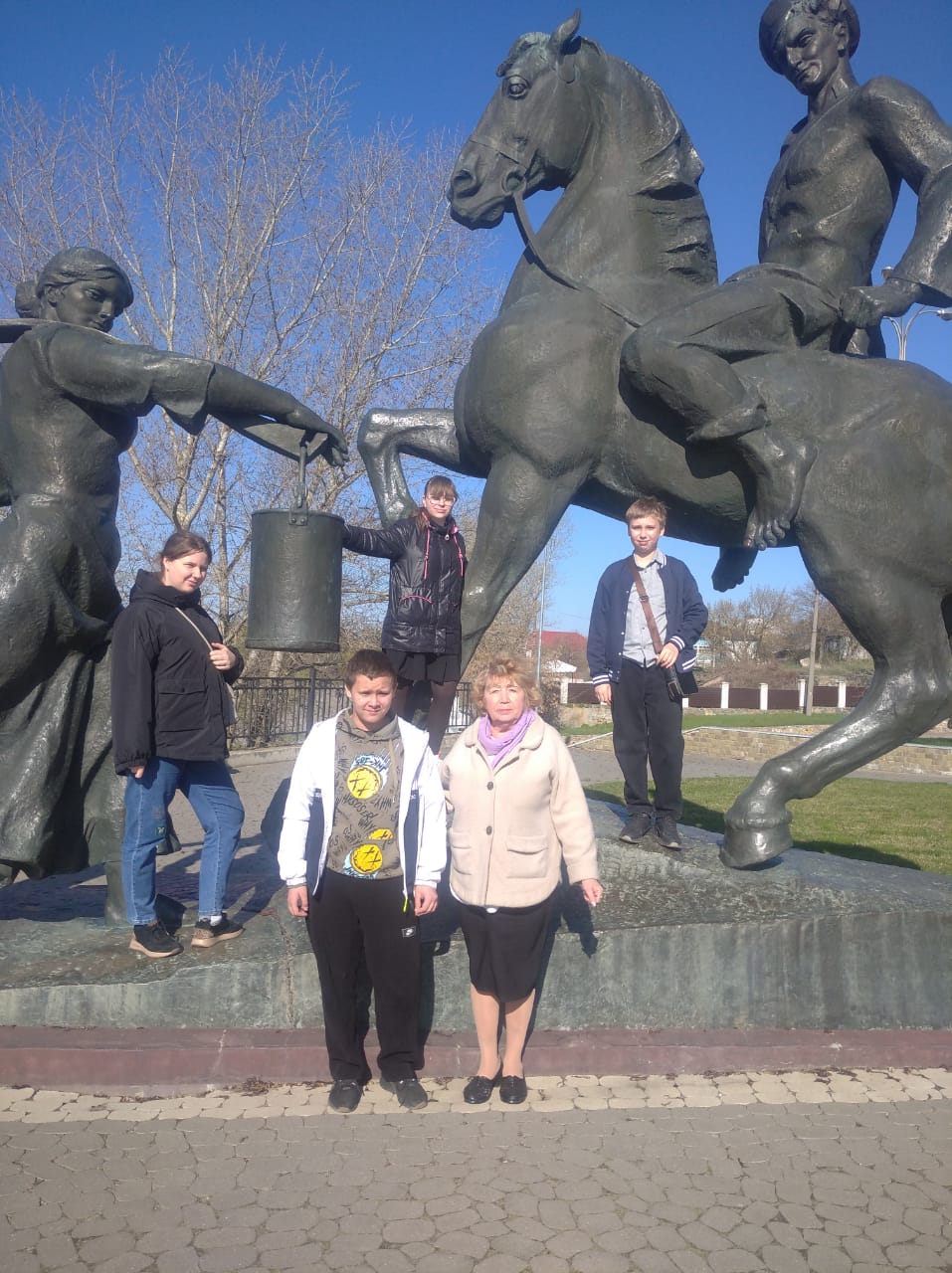 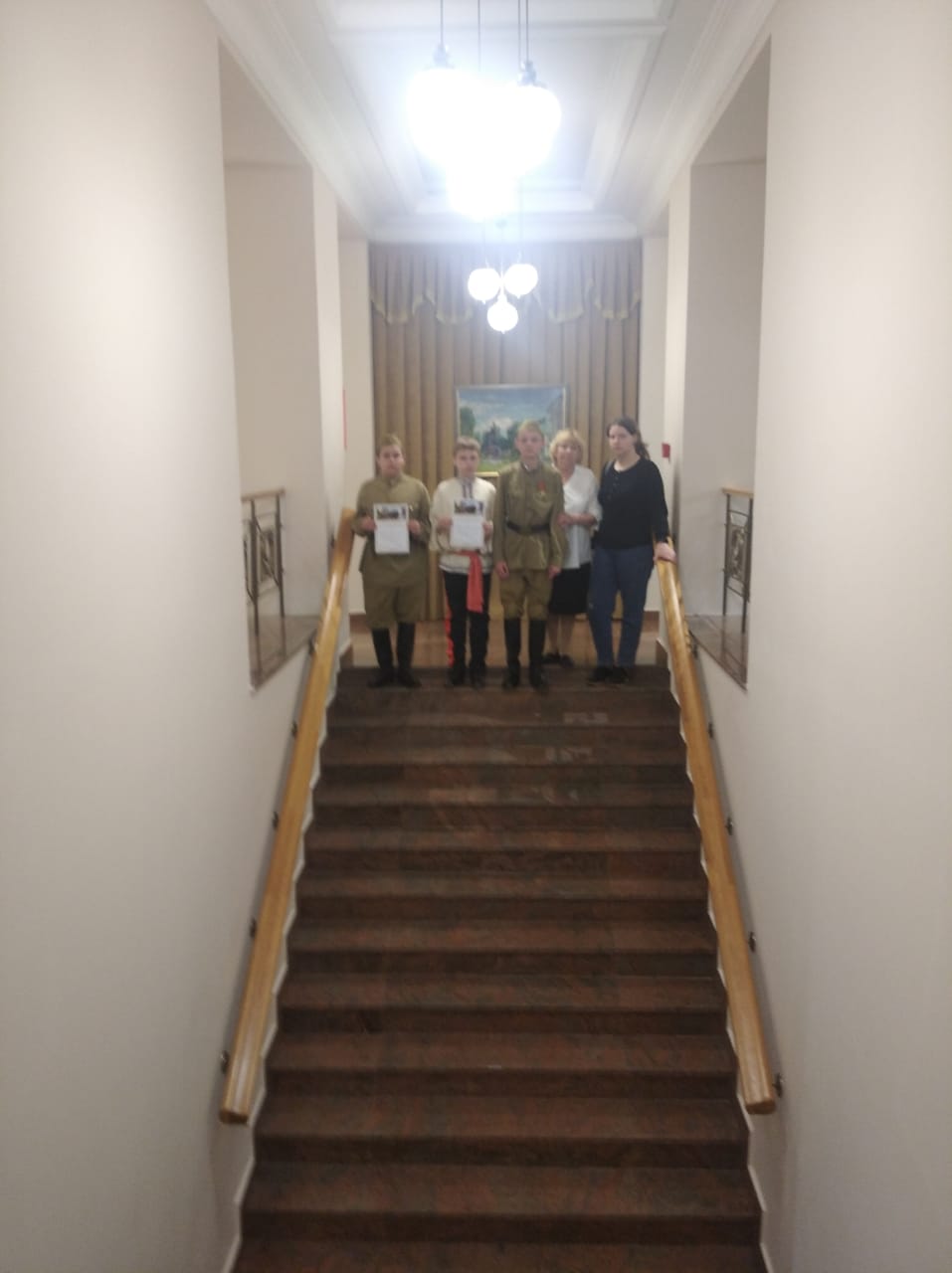 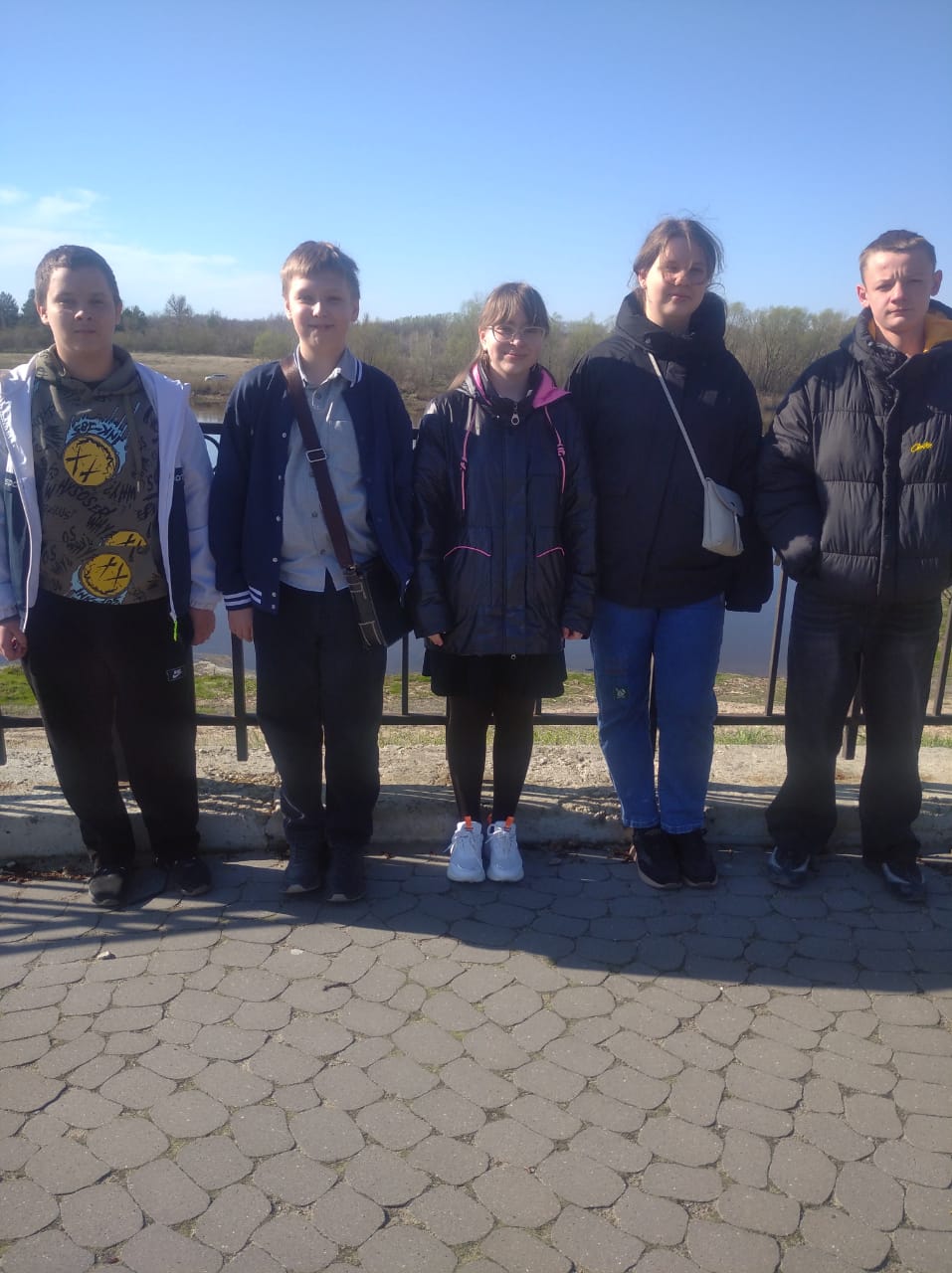 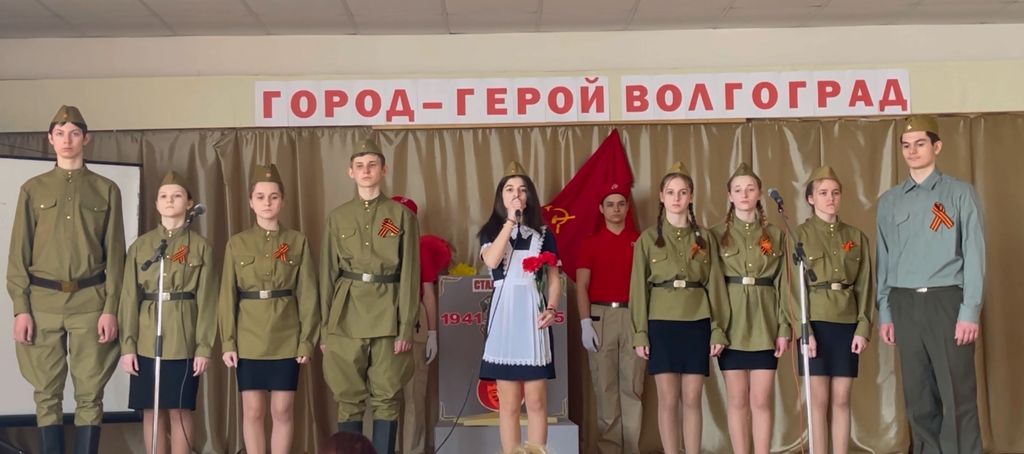 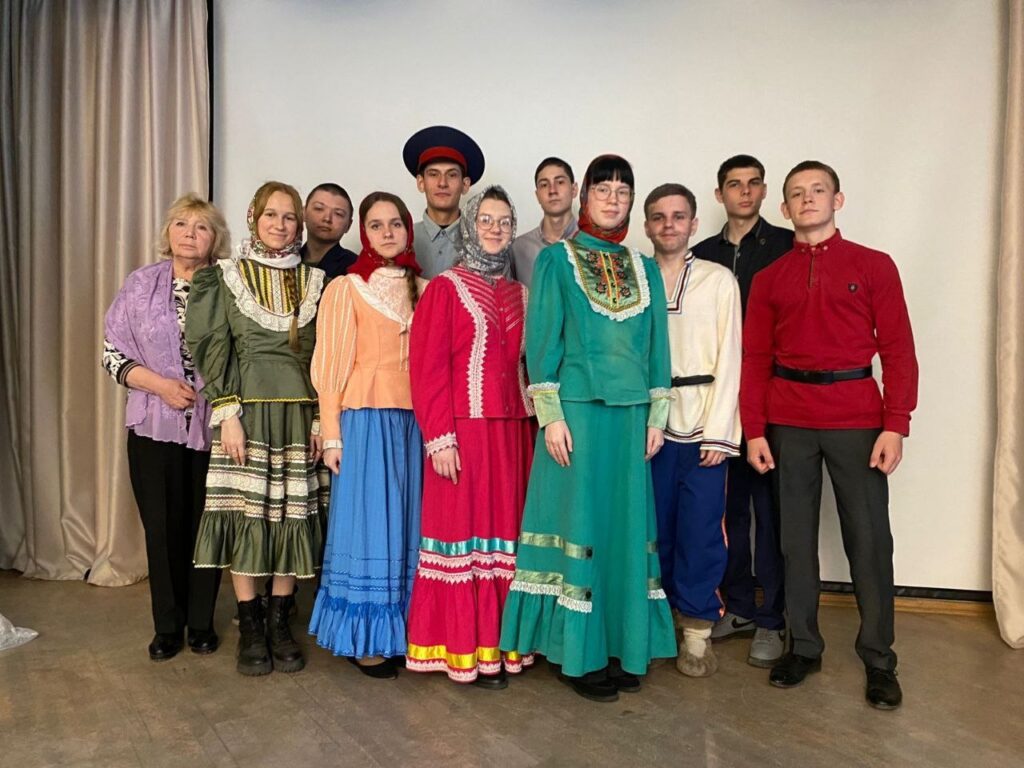 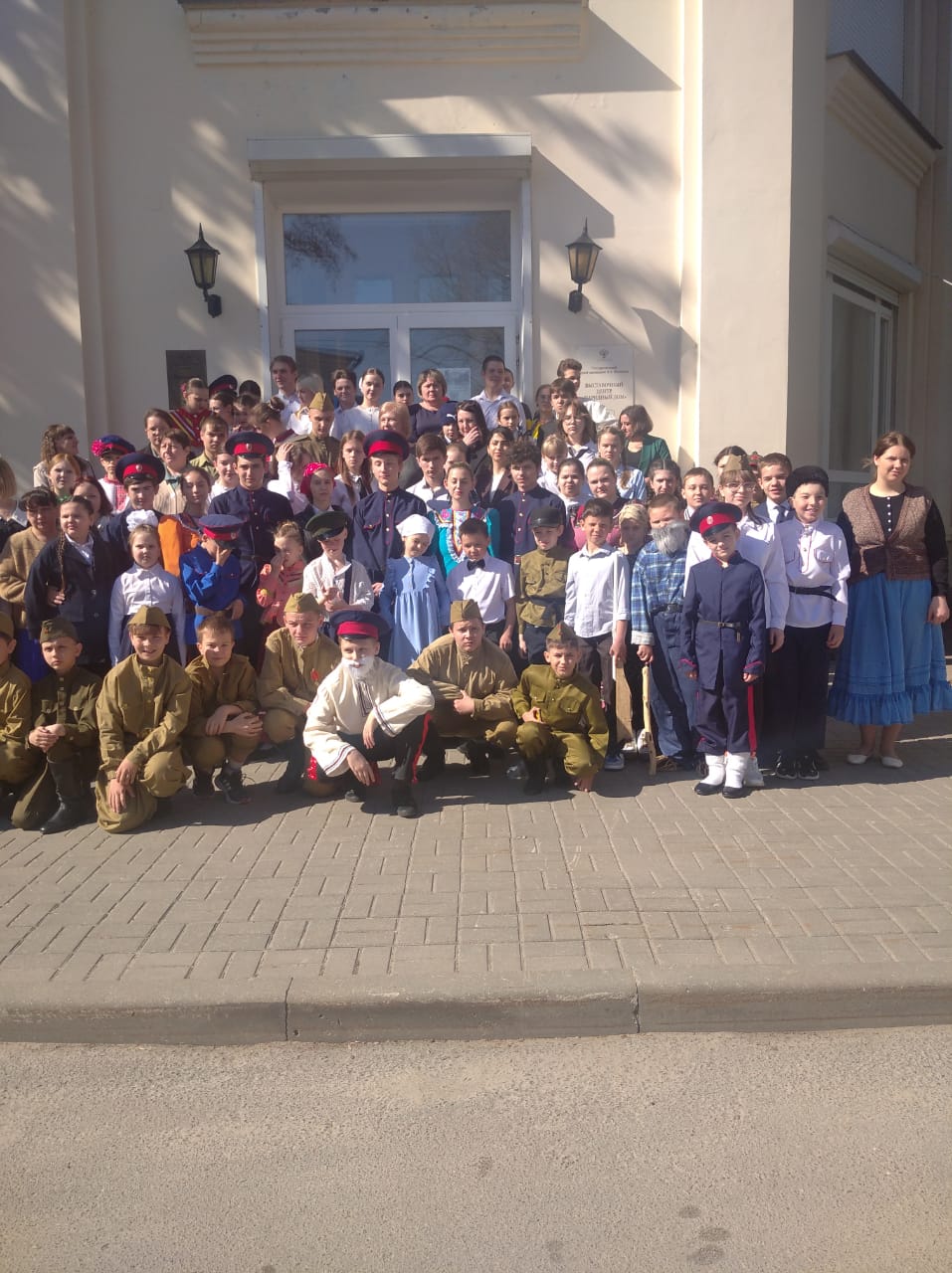 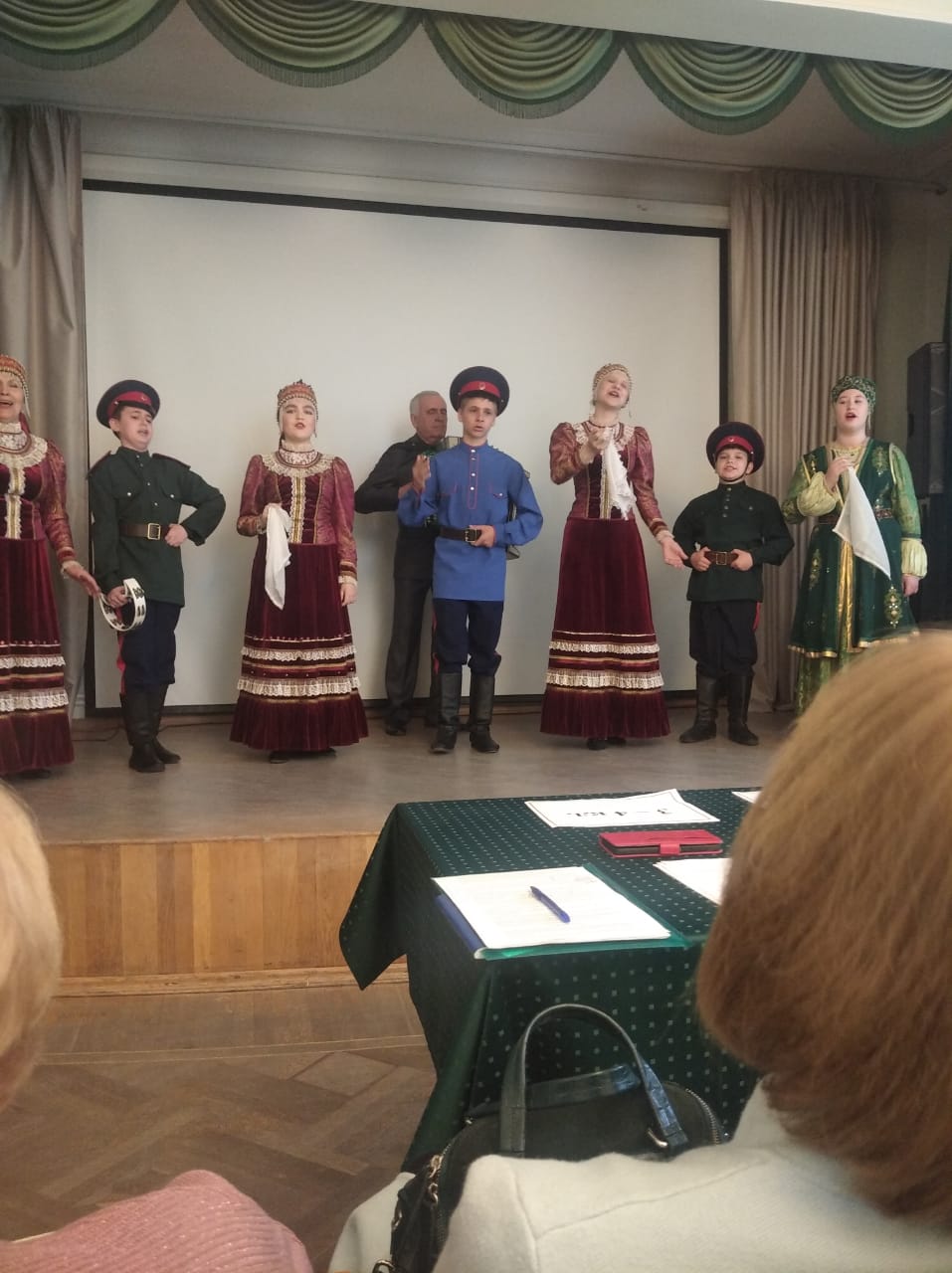 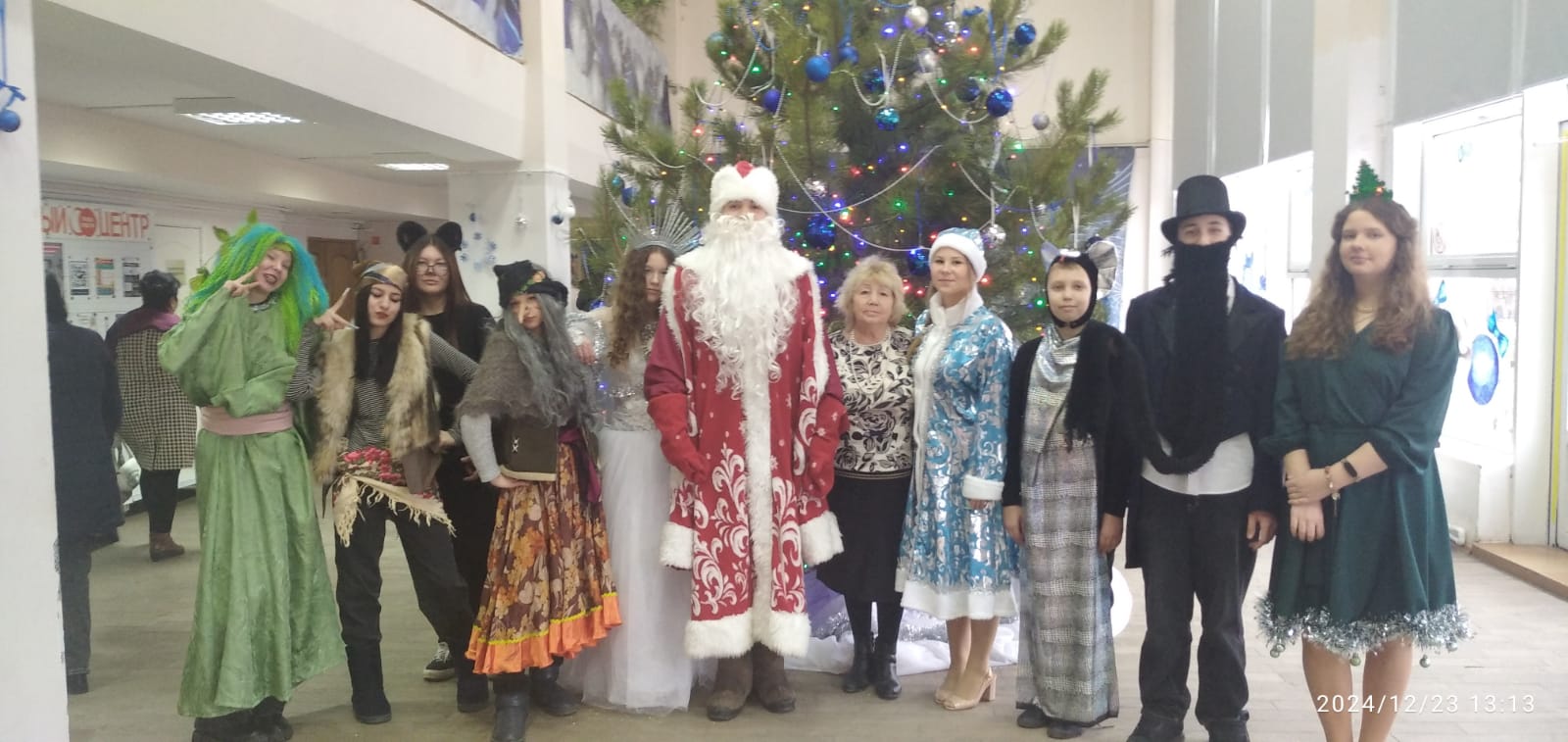 Профессиональные конкурсы
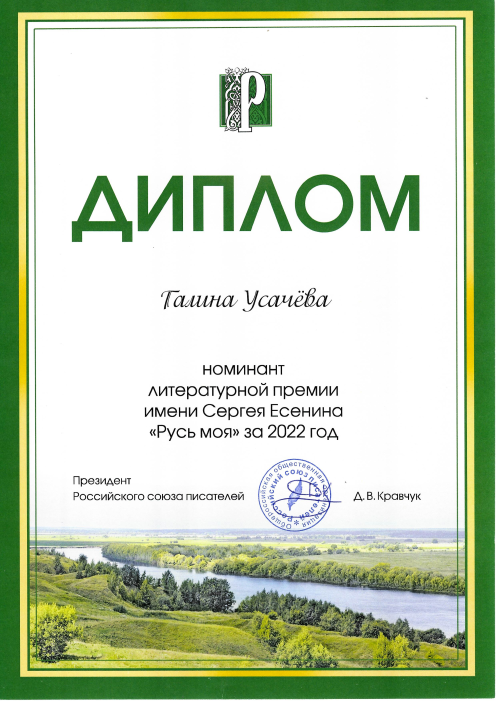 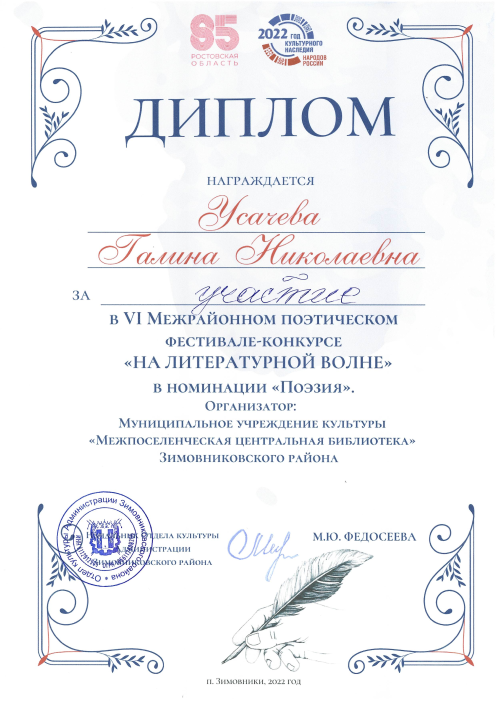 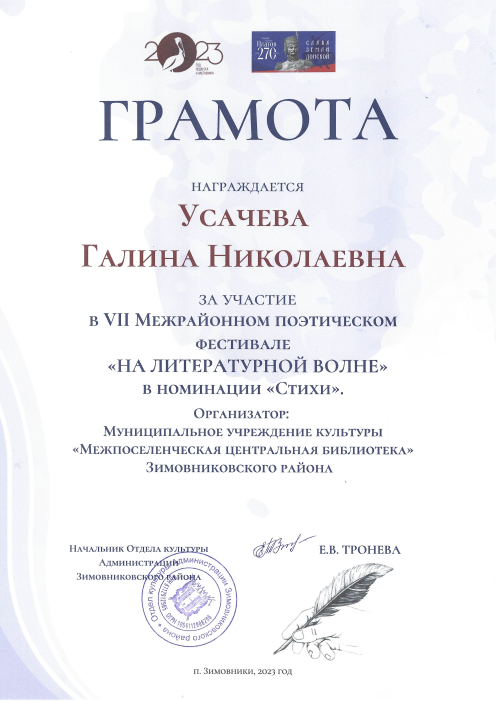 Региональный фестиваль методических разработок «Читая Есенина…»,посвященный 130-литею поэта .«Особенности поэтики Сергея Есенина»
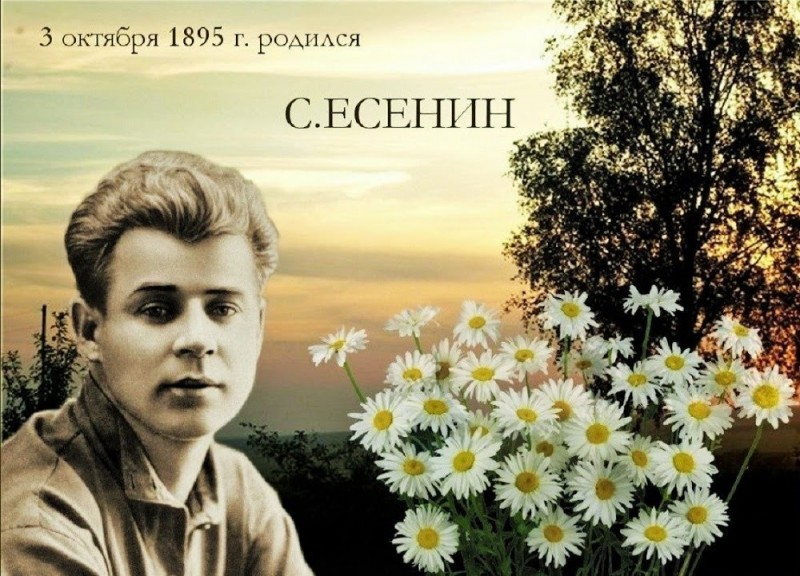 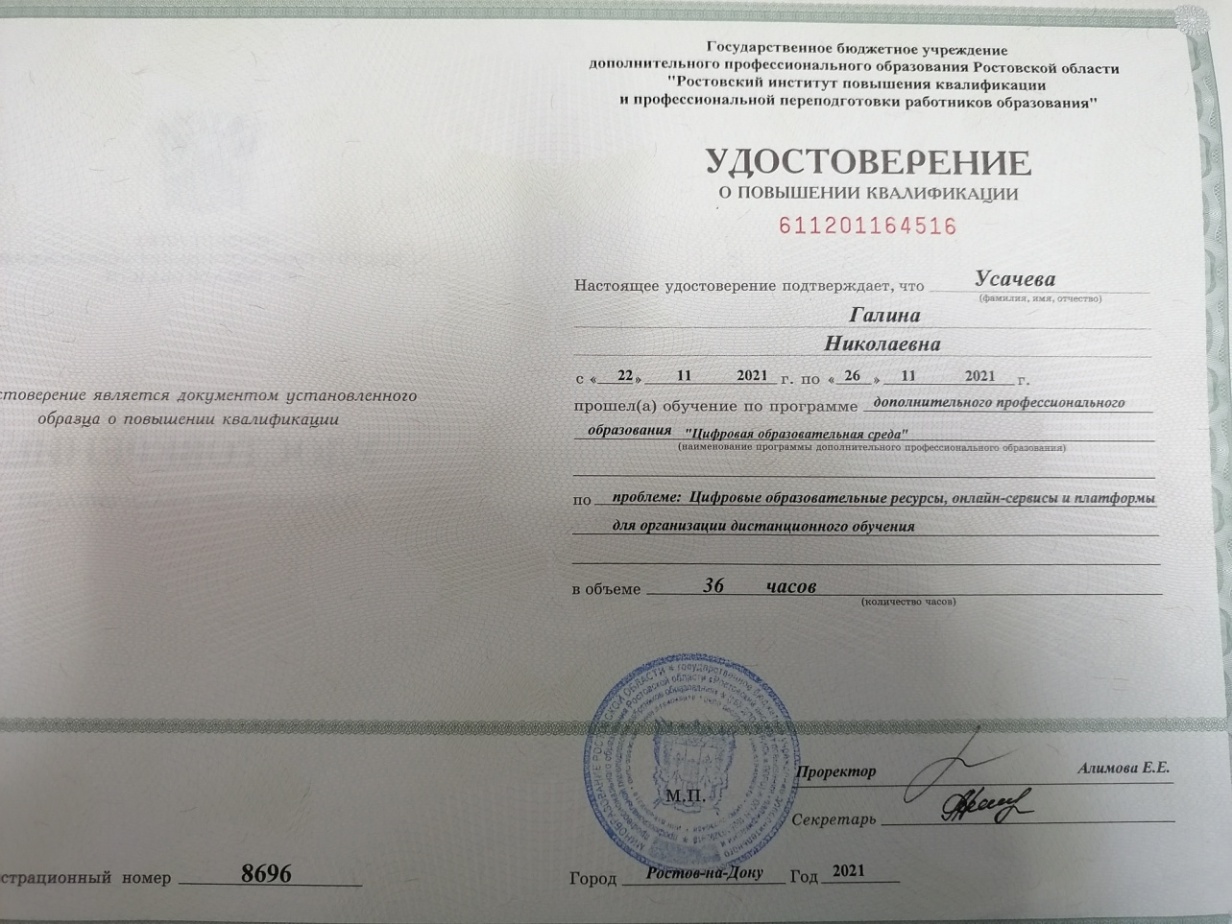 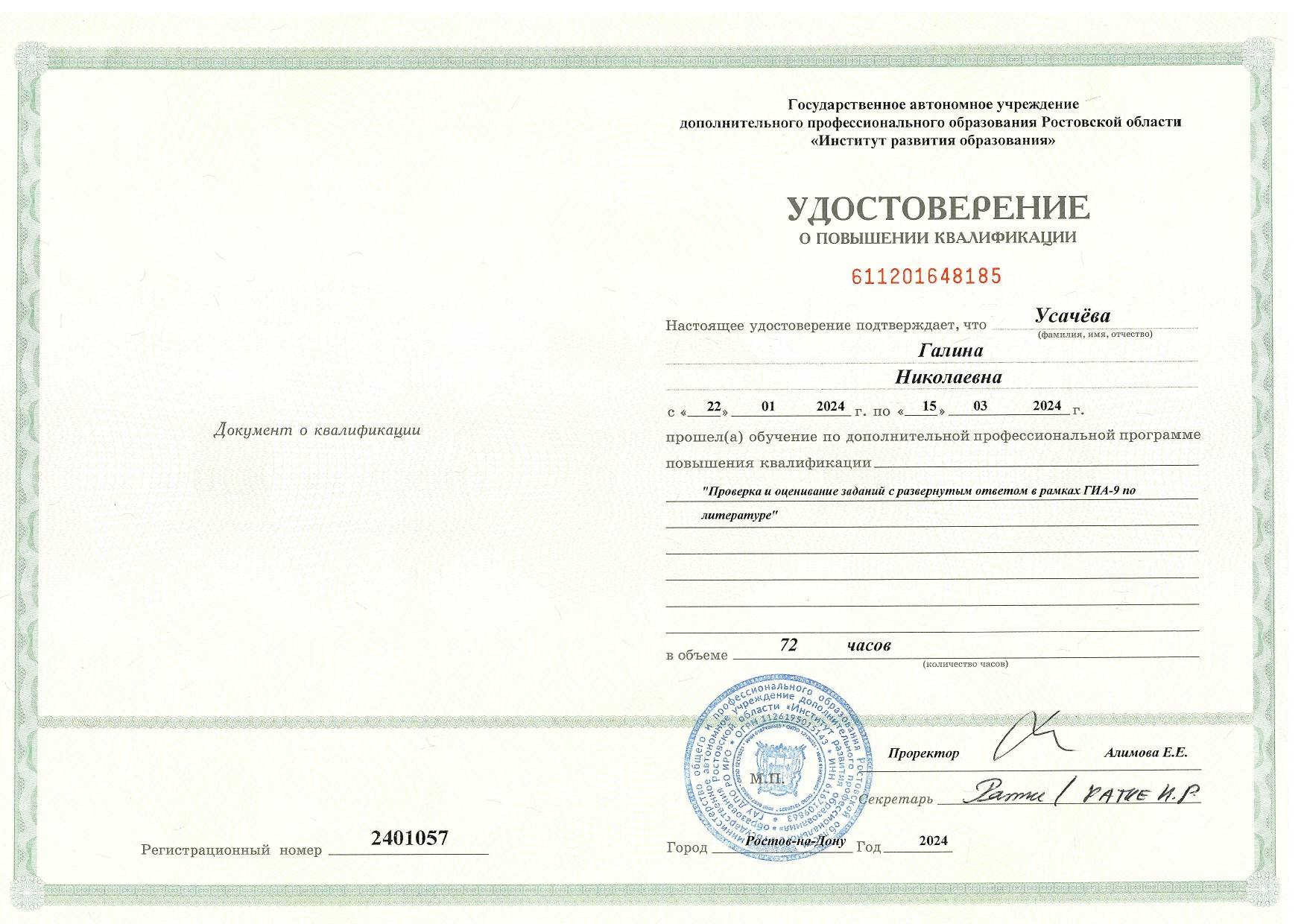 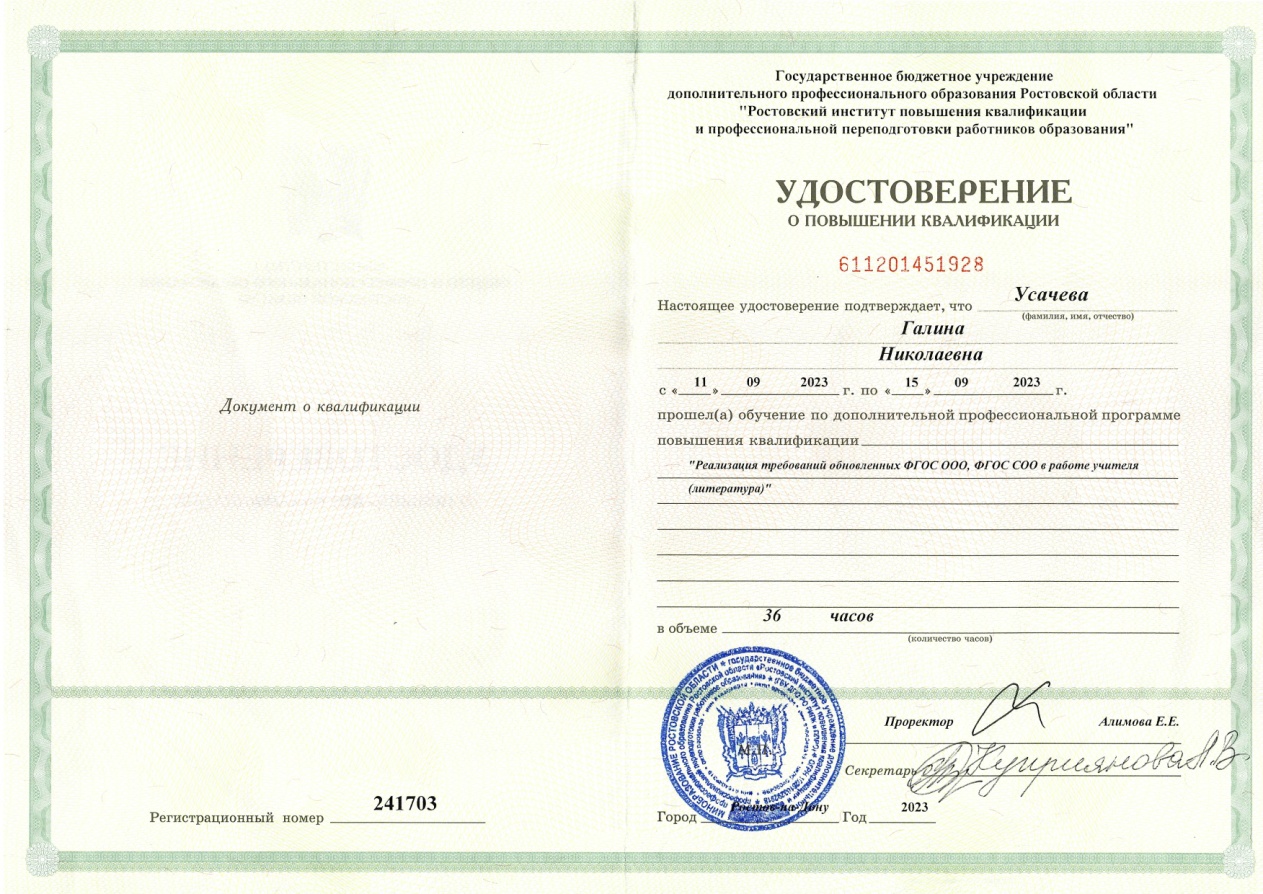 Учитель продолжается в своих учениках
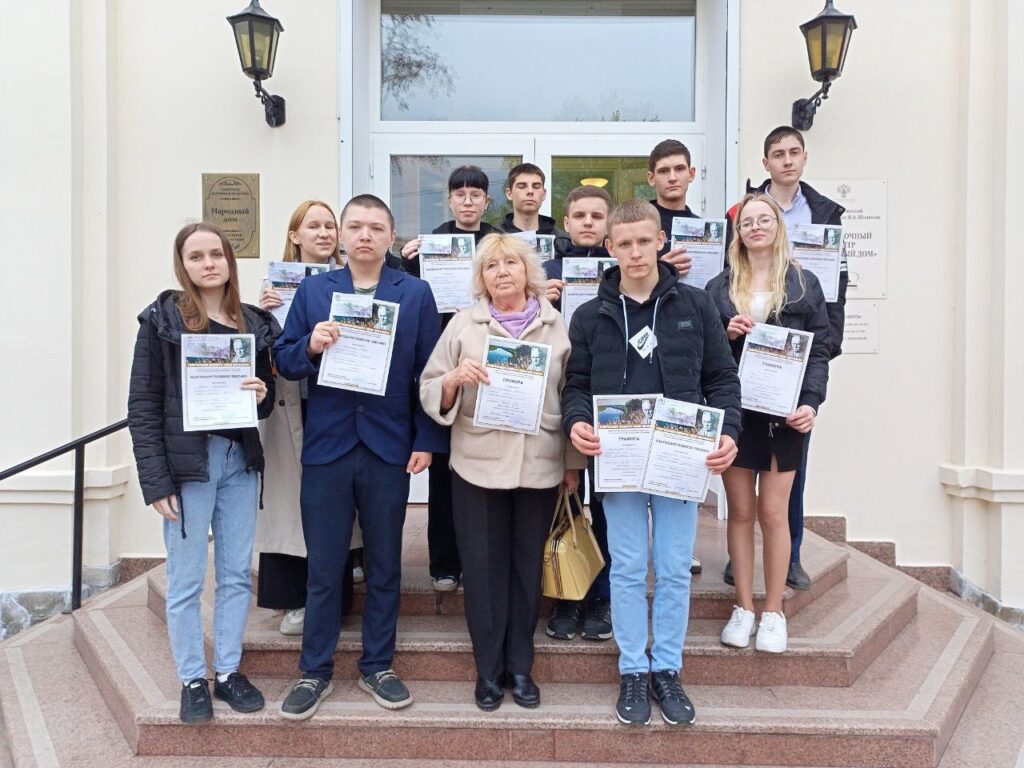 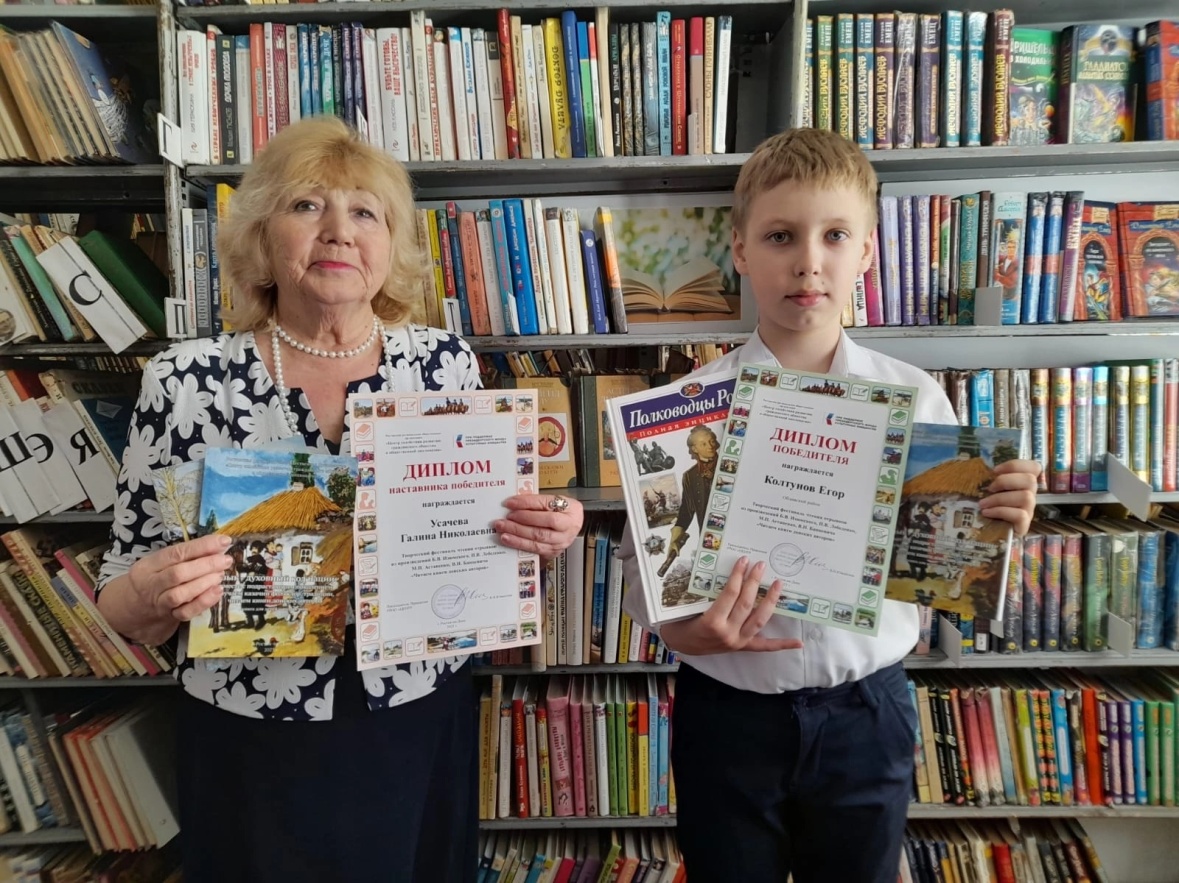 Спасибо за внимание